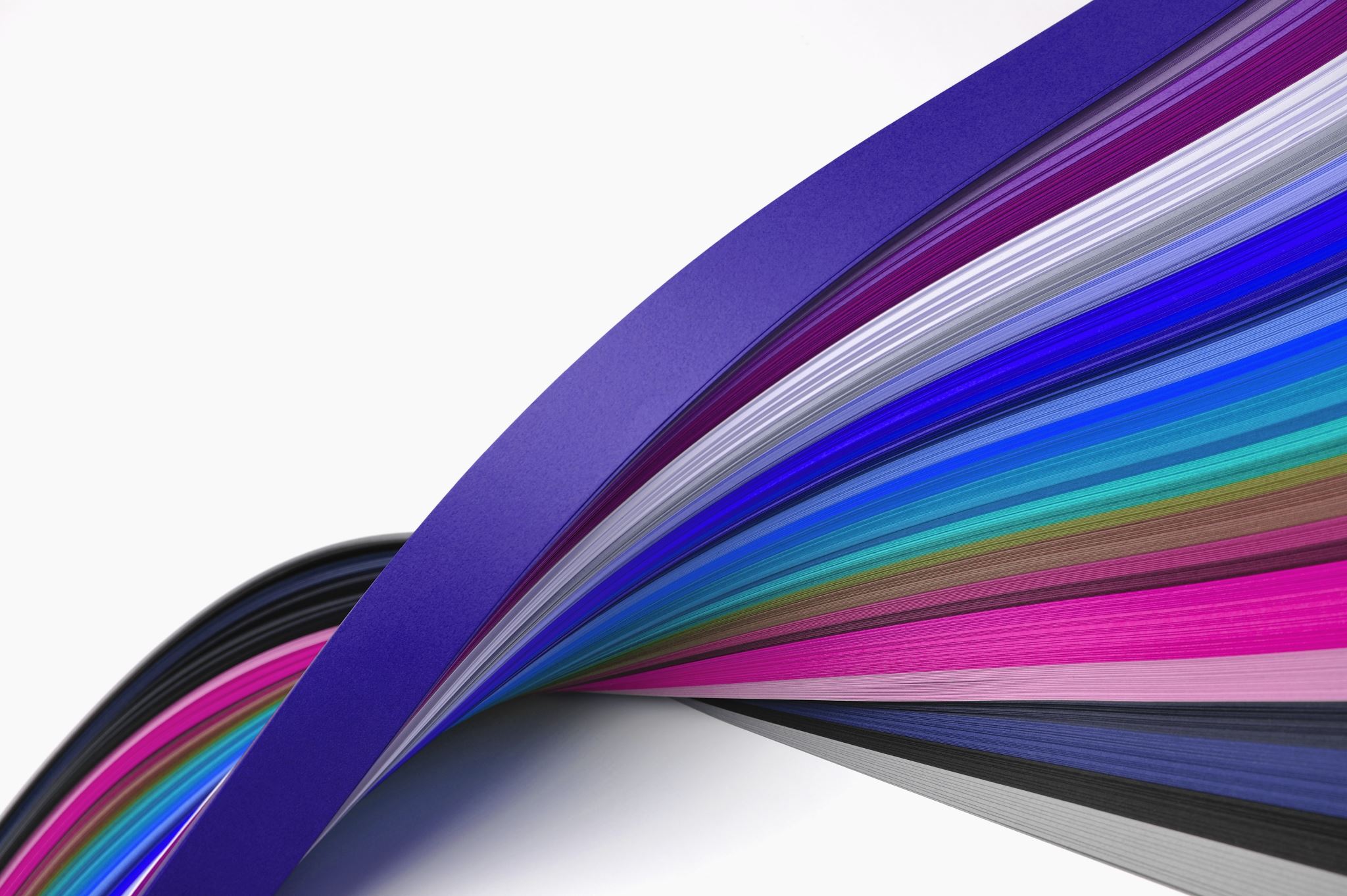 MNOŽI I DIJELI - POVEZANO
Ksenija Petrlin - Jurić
Promotri kravate!
Koliko ih ima?
Kako to možemo izračunati?
Možemo izračunati na dva načina.
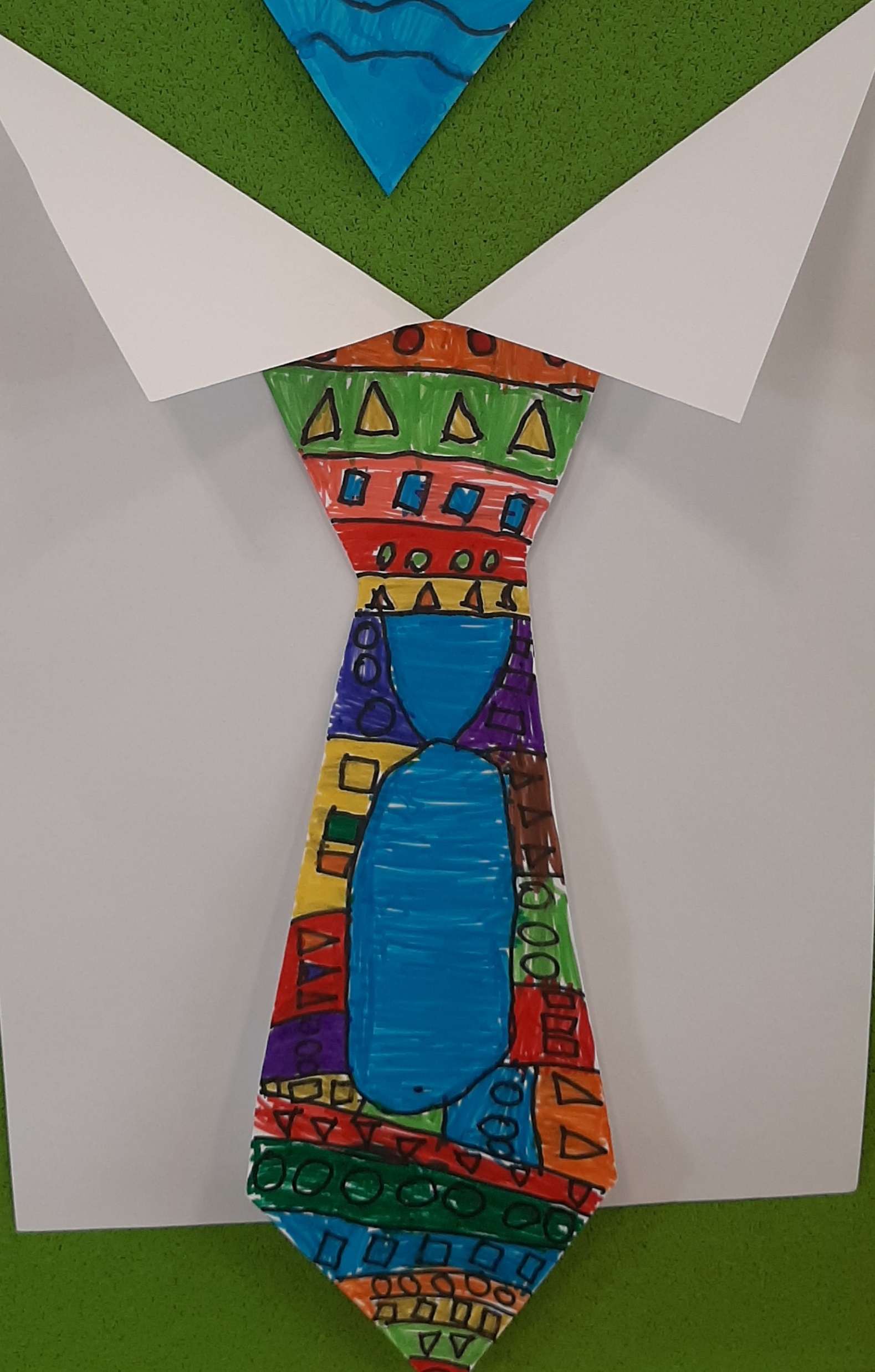 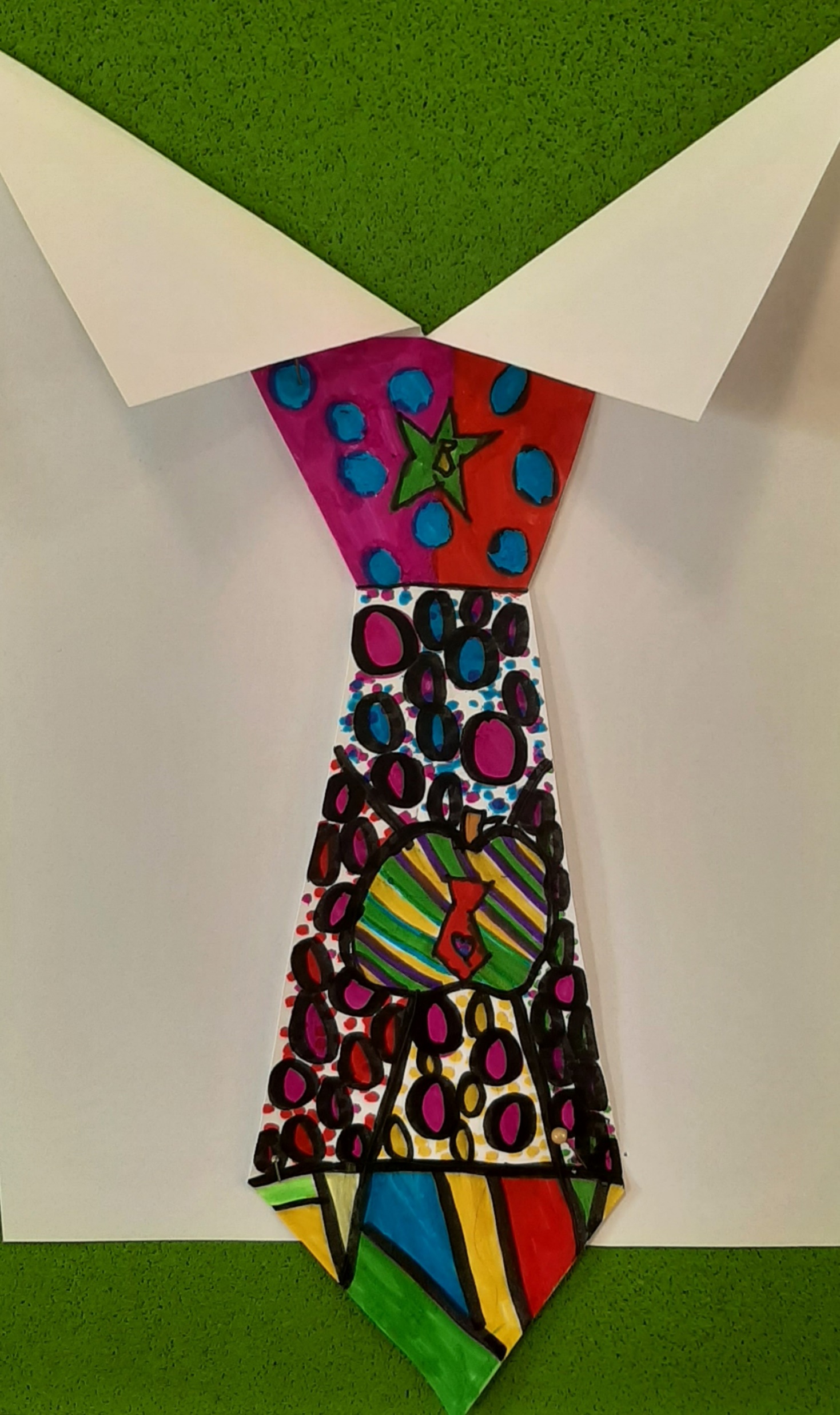 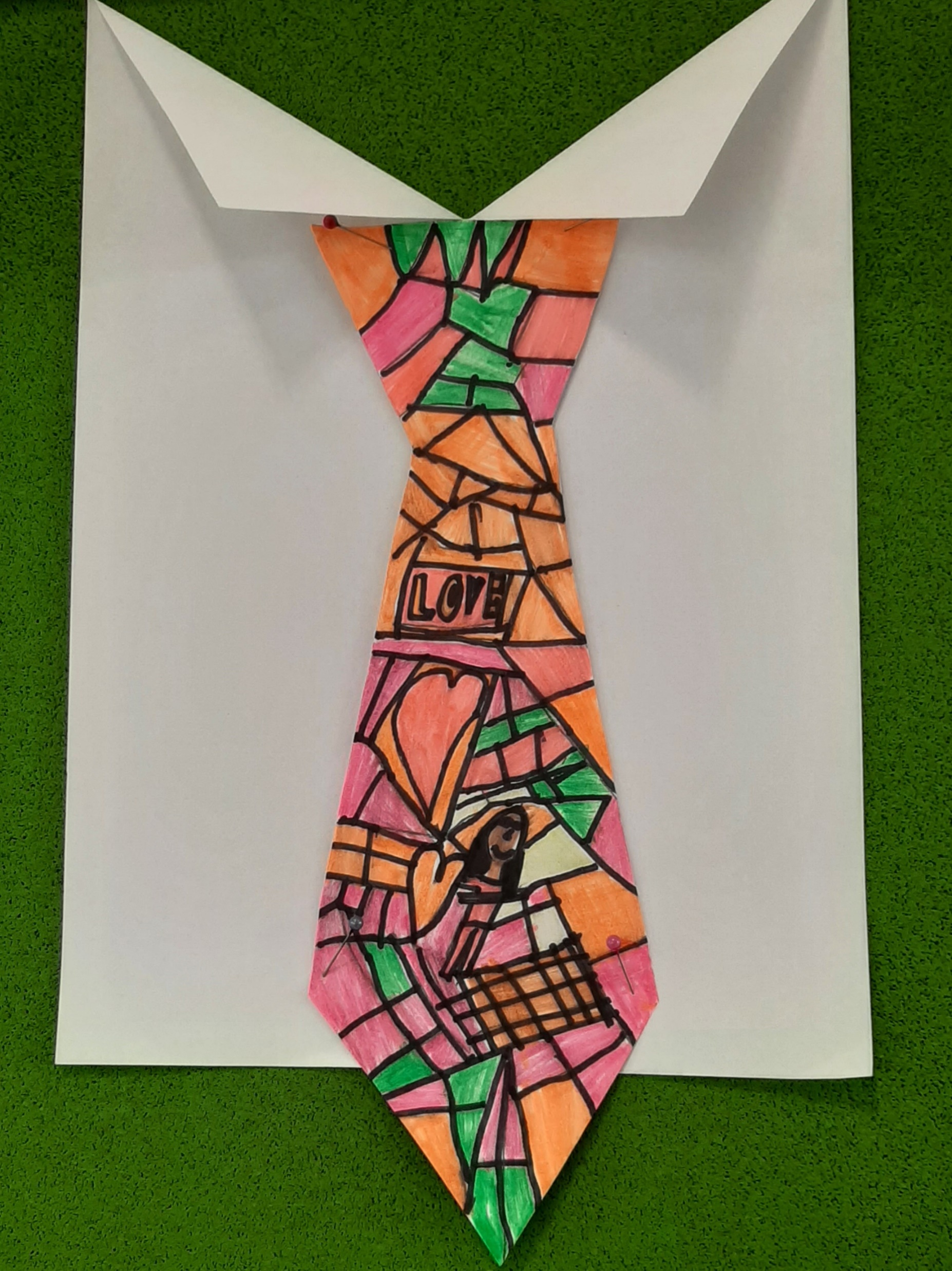 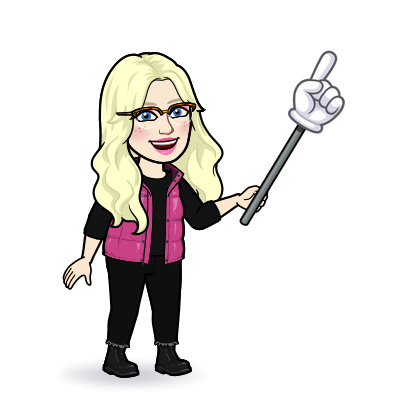 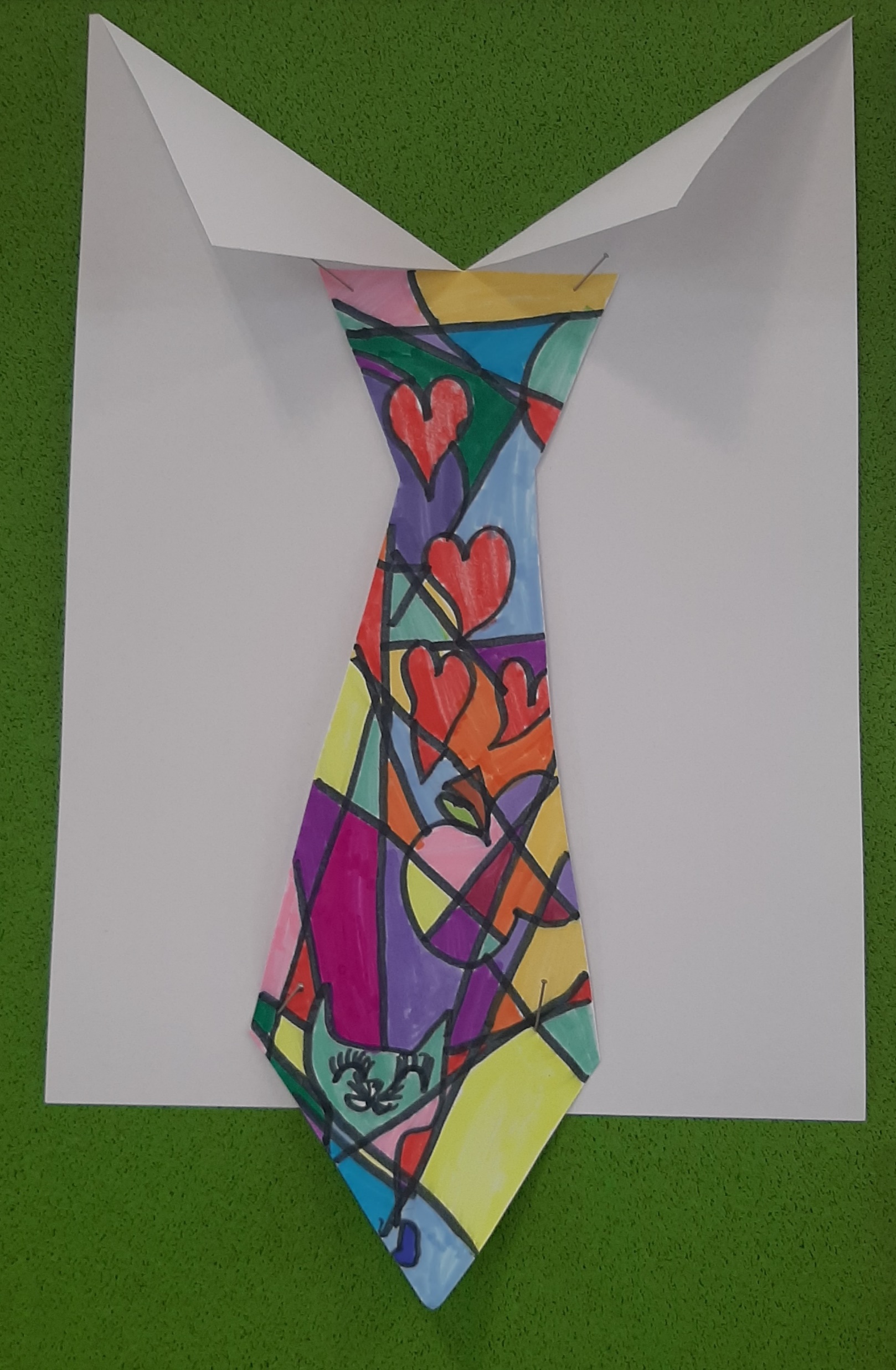 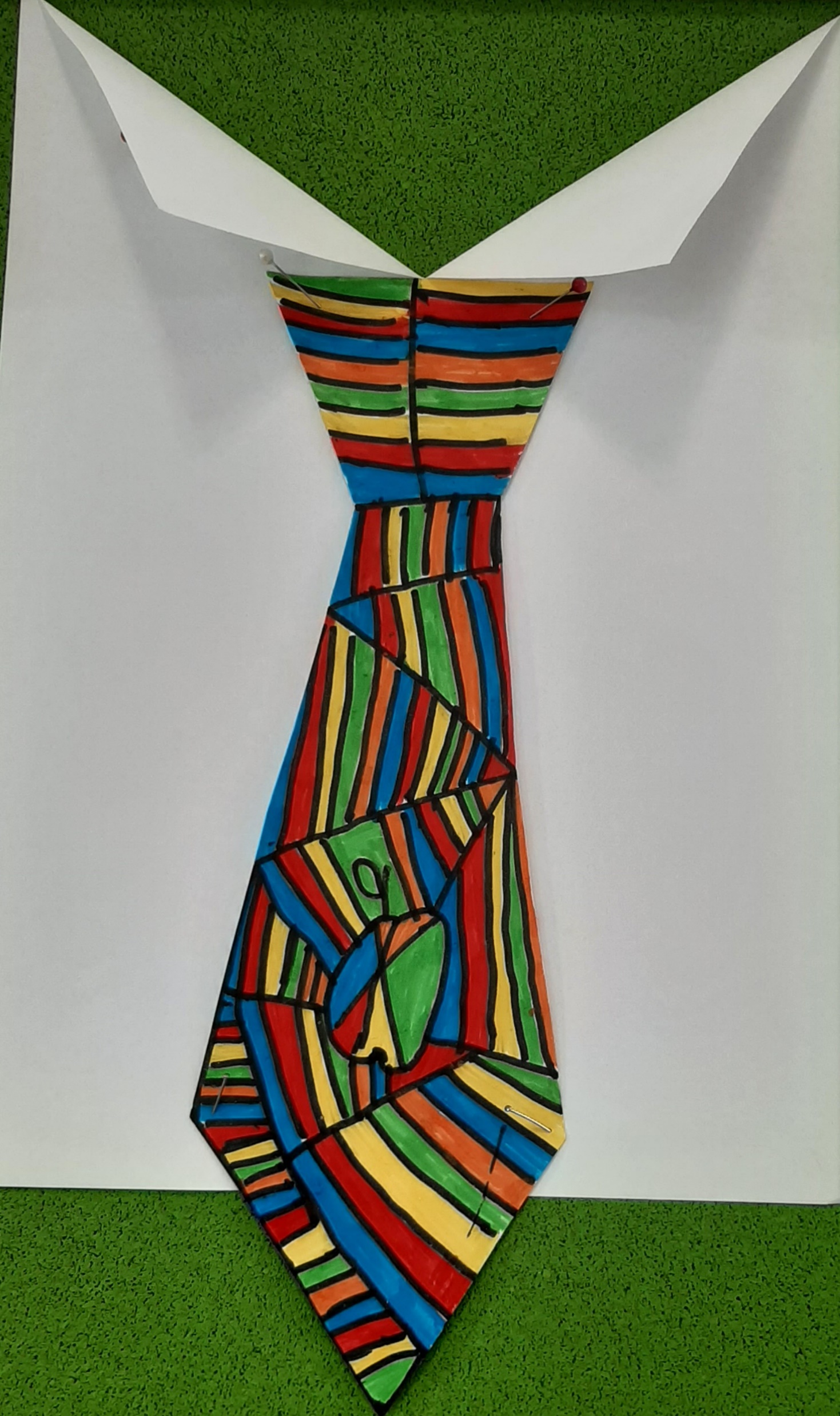 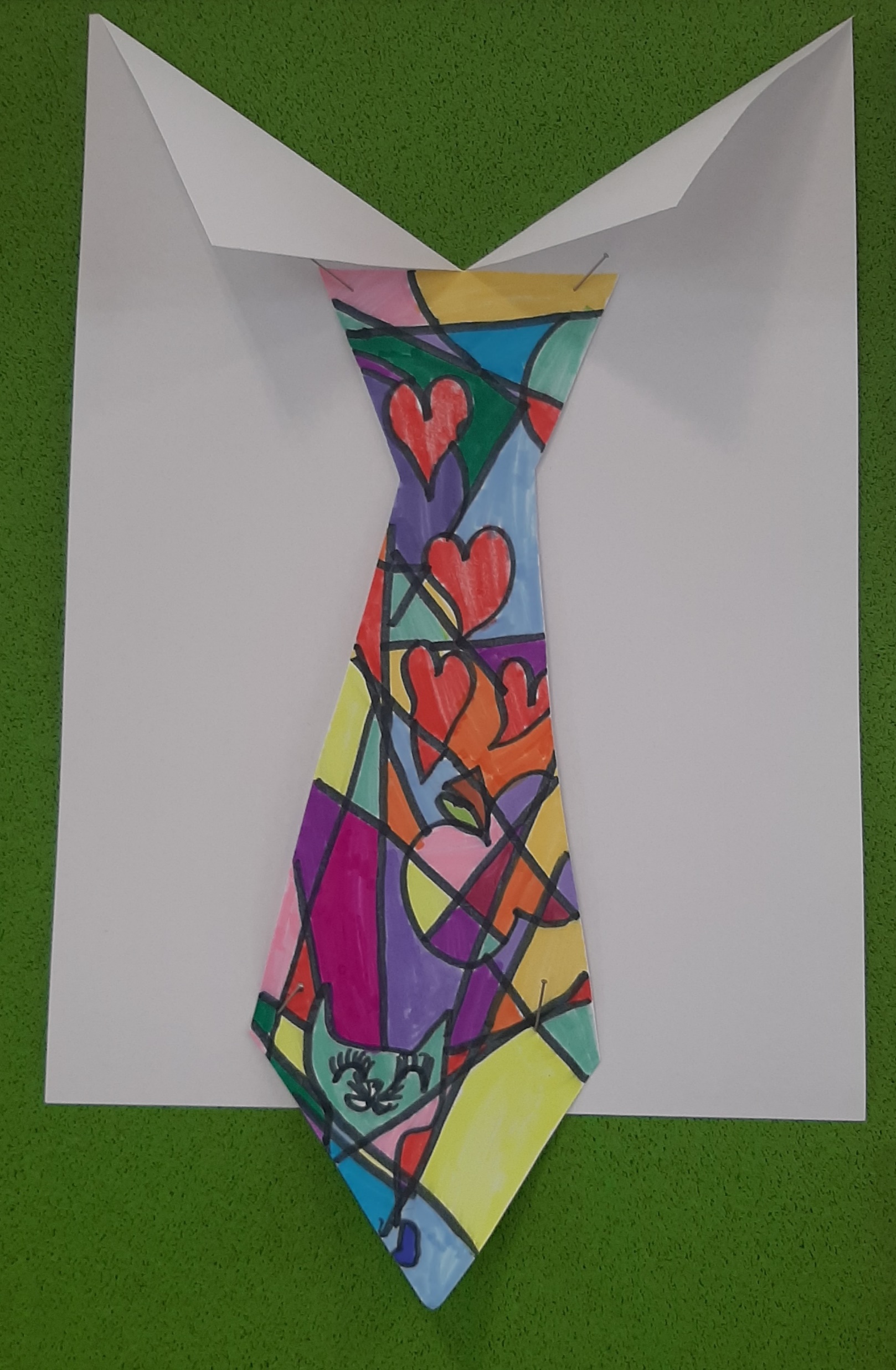 NAČIN
DVA RETKA PO TRI KRAVATE
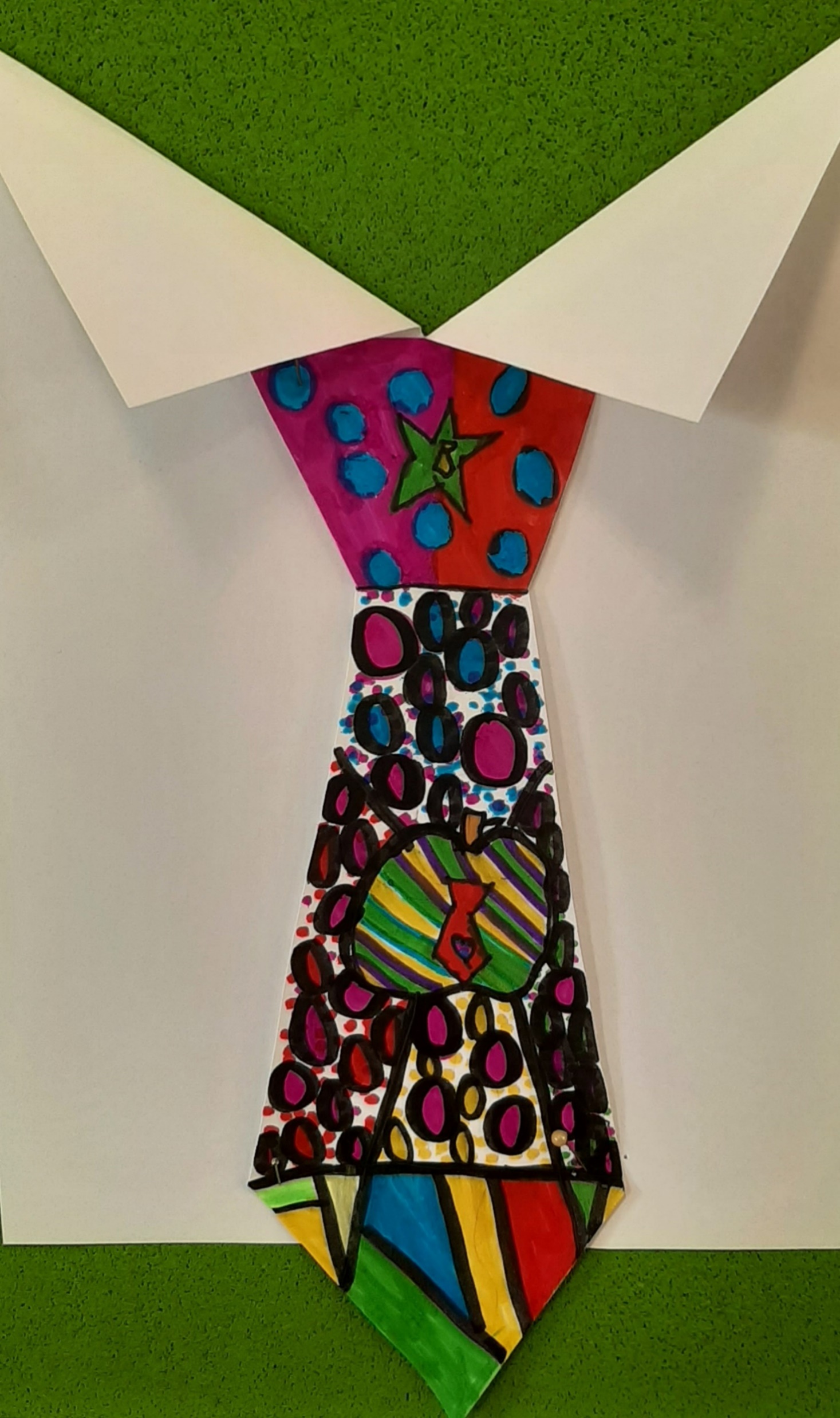 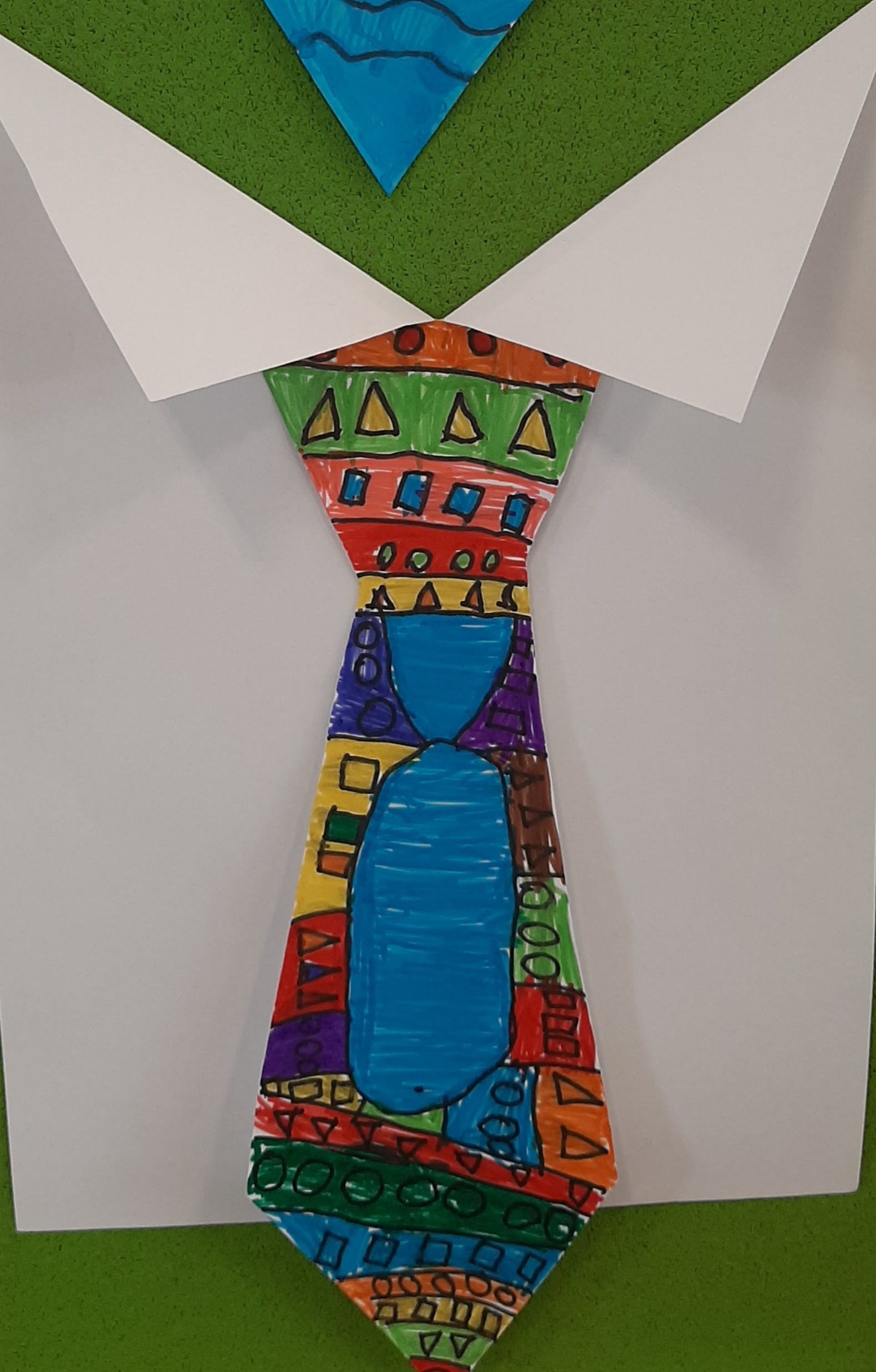 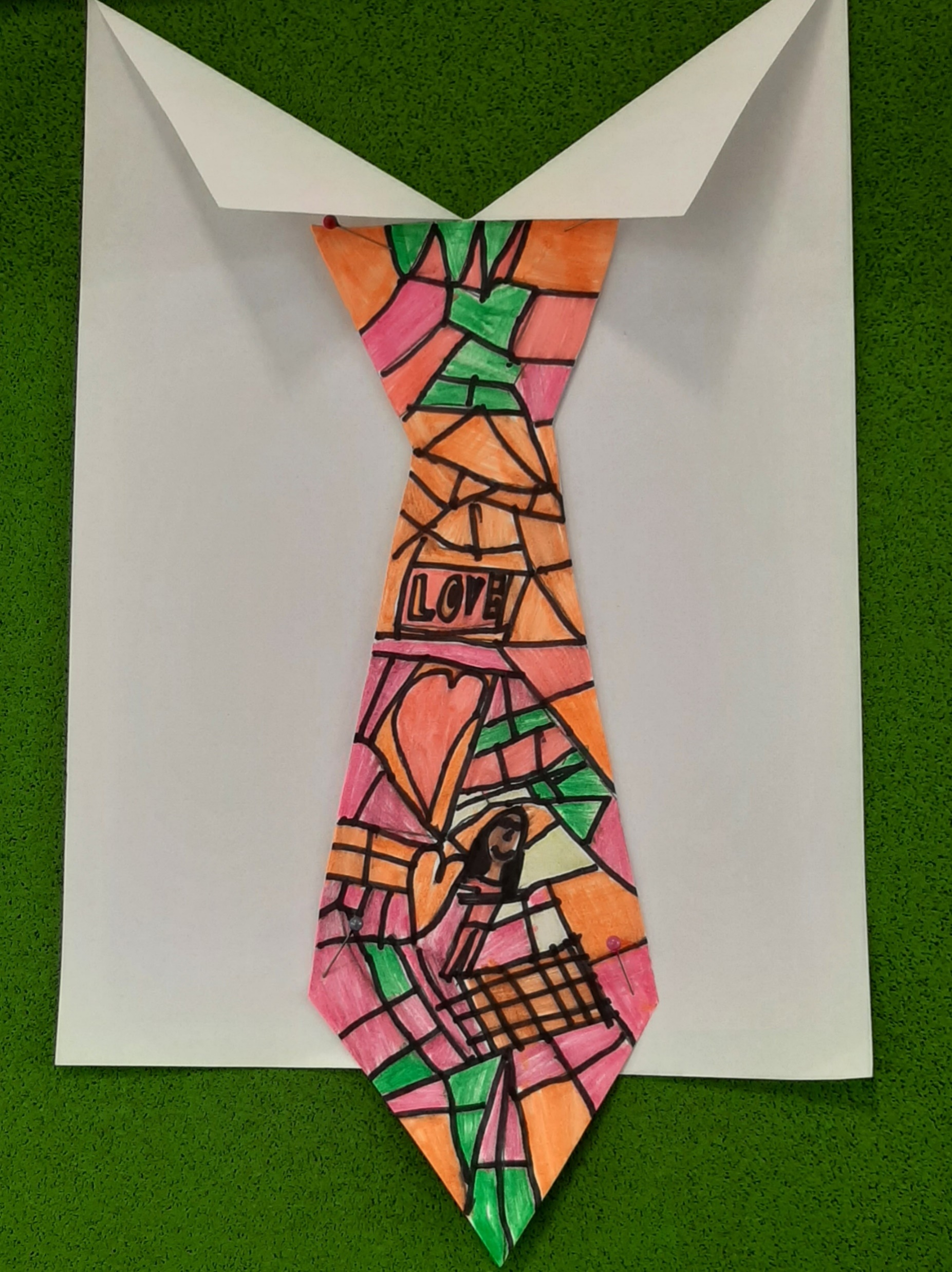 2 ∙ 3 = 6
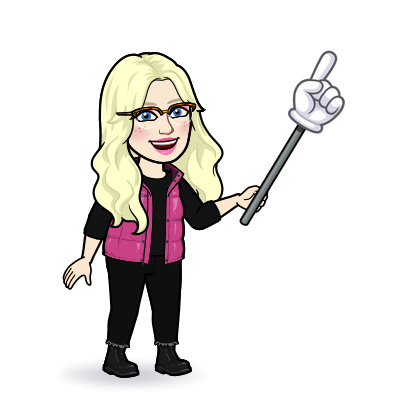 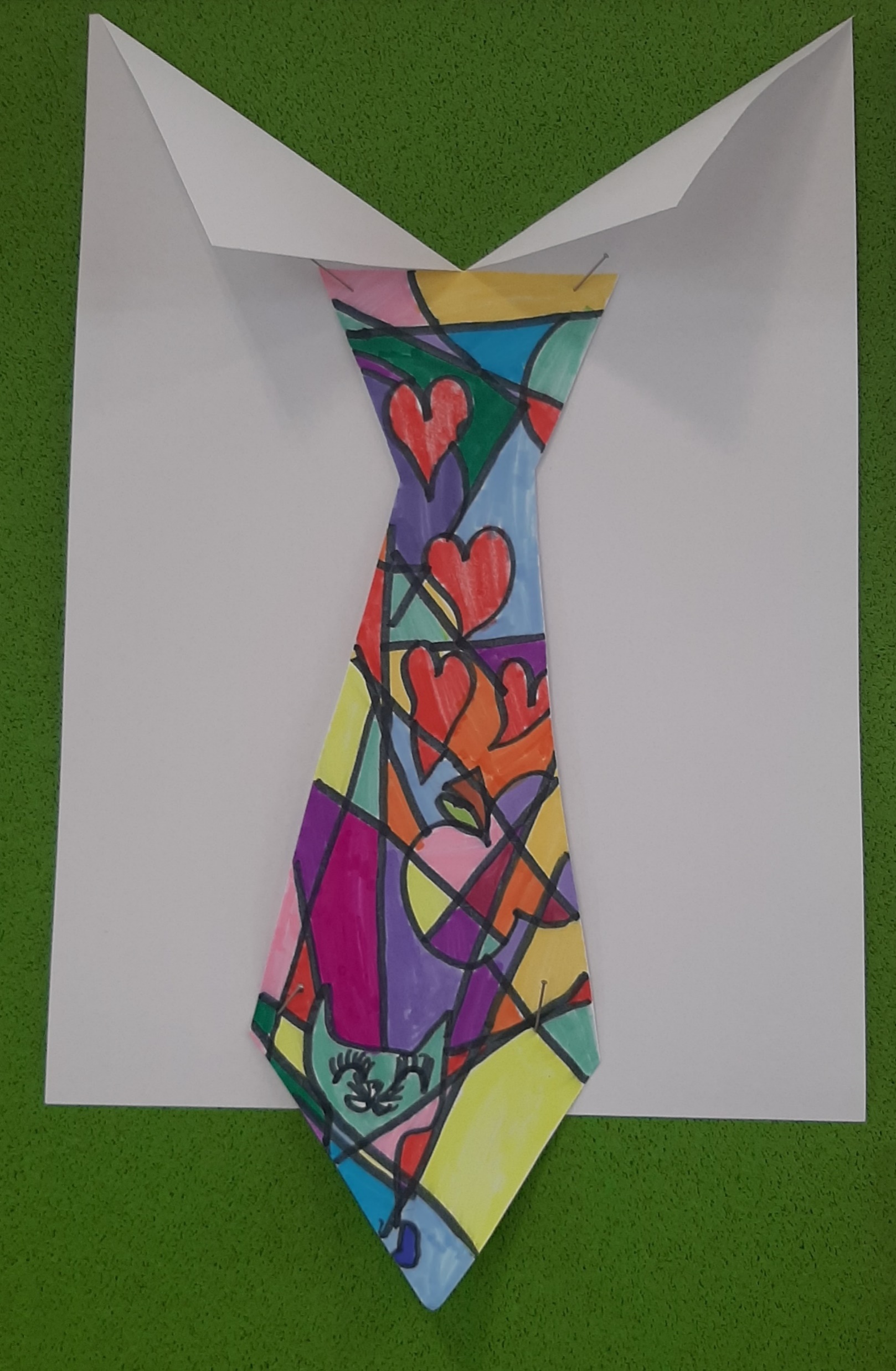 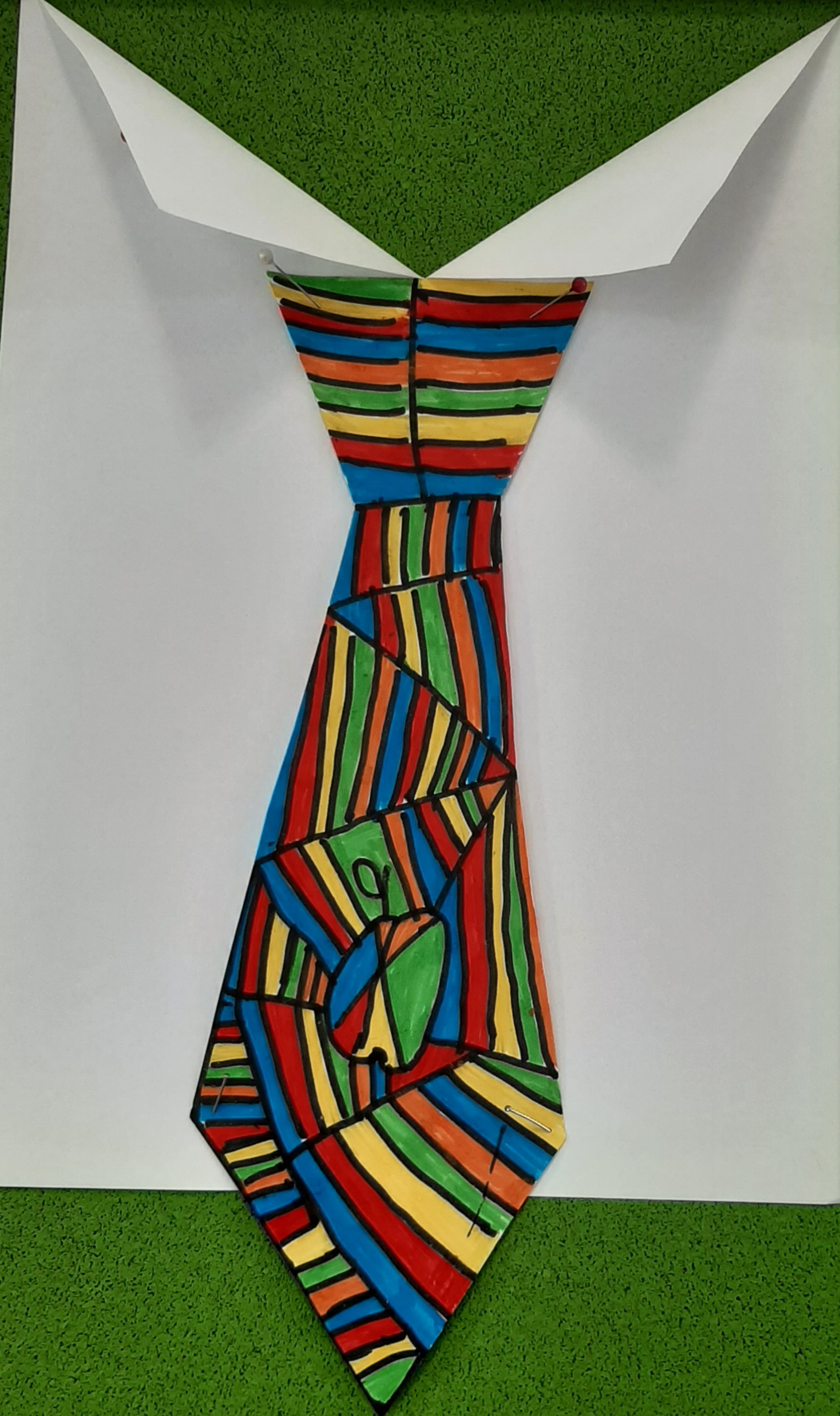 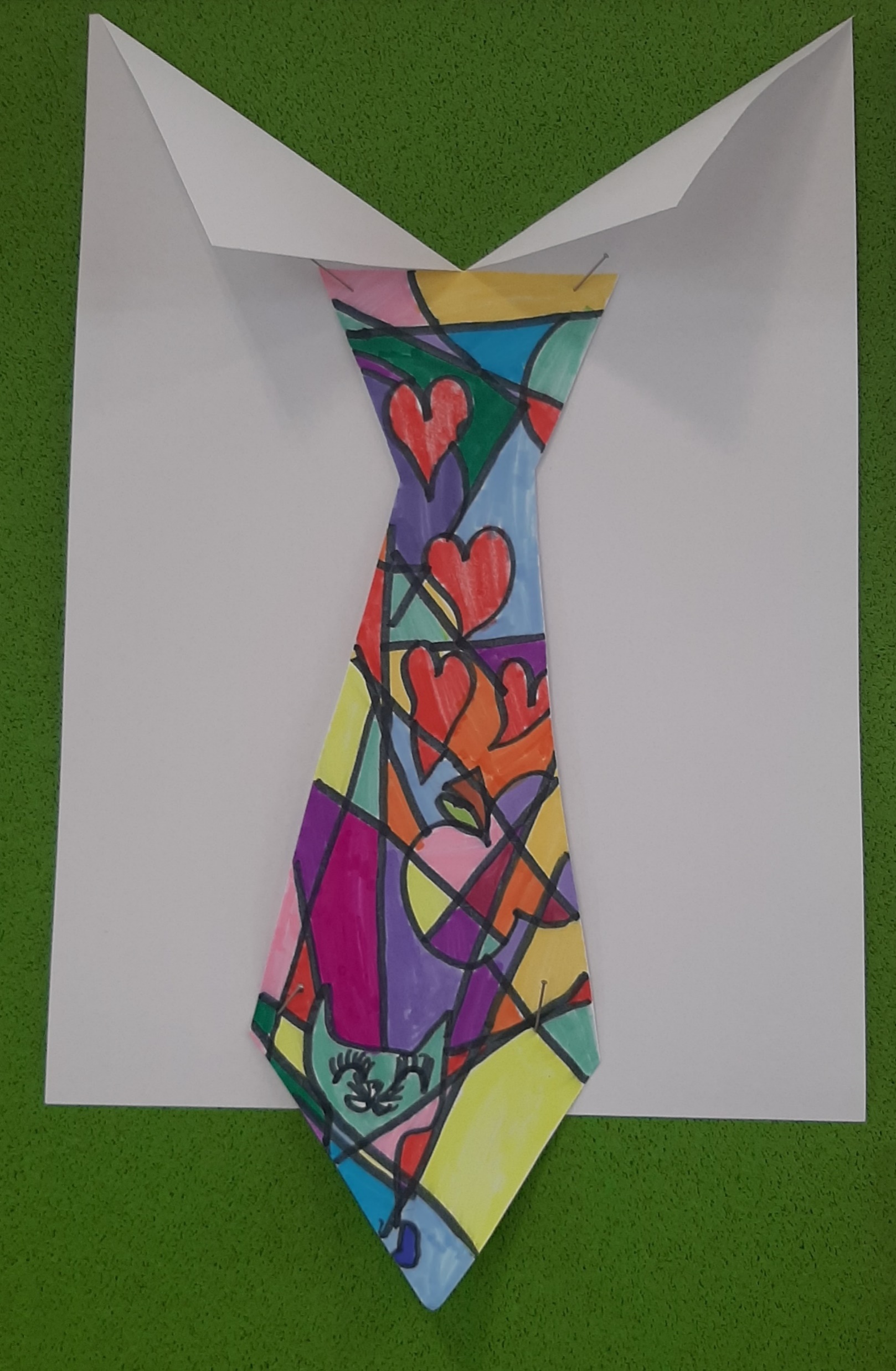 2. NAČIN
 TRI STUPCA PO DVIJE KRAVATE
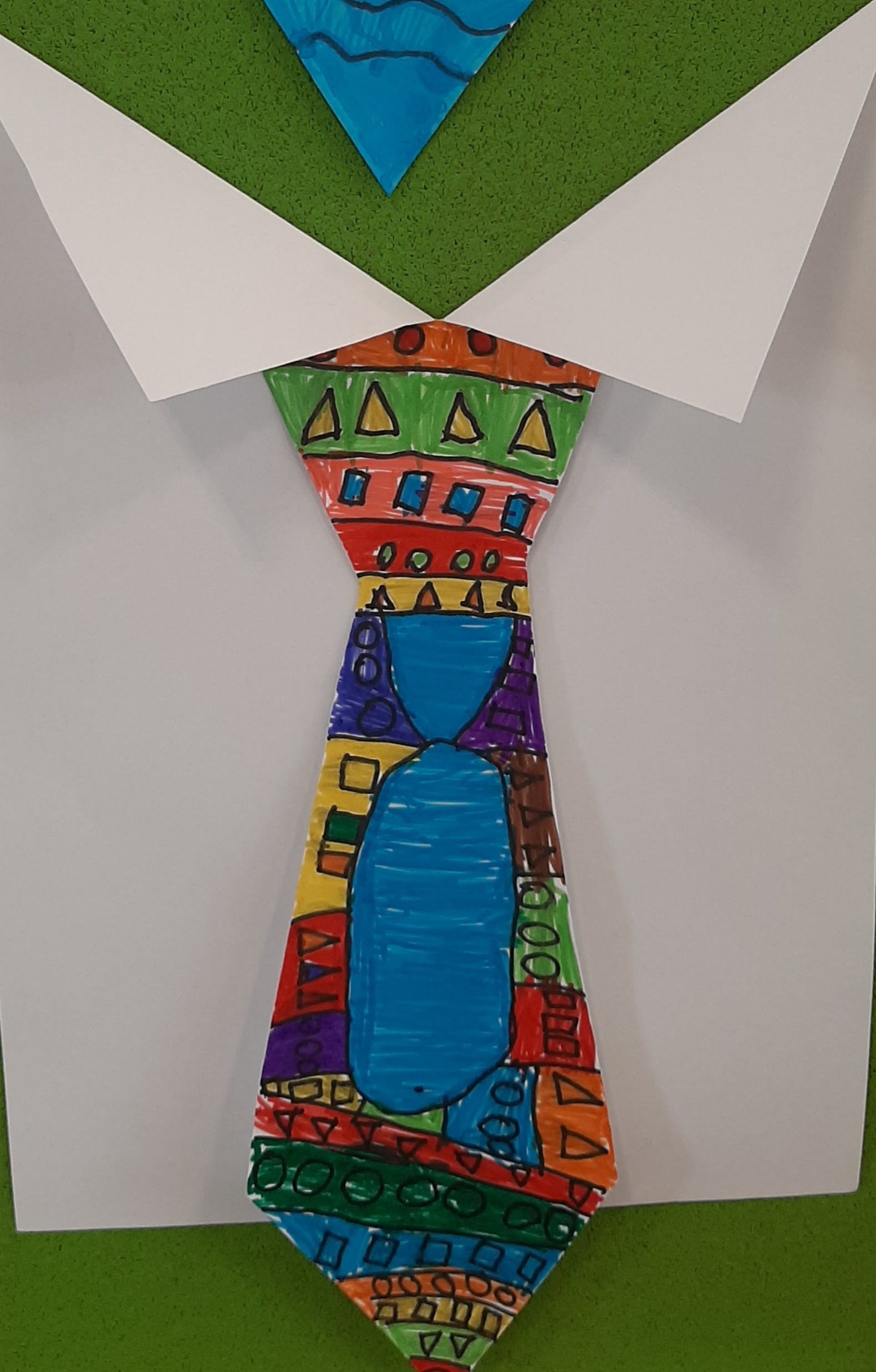 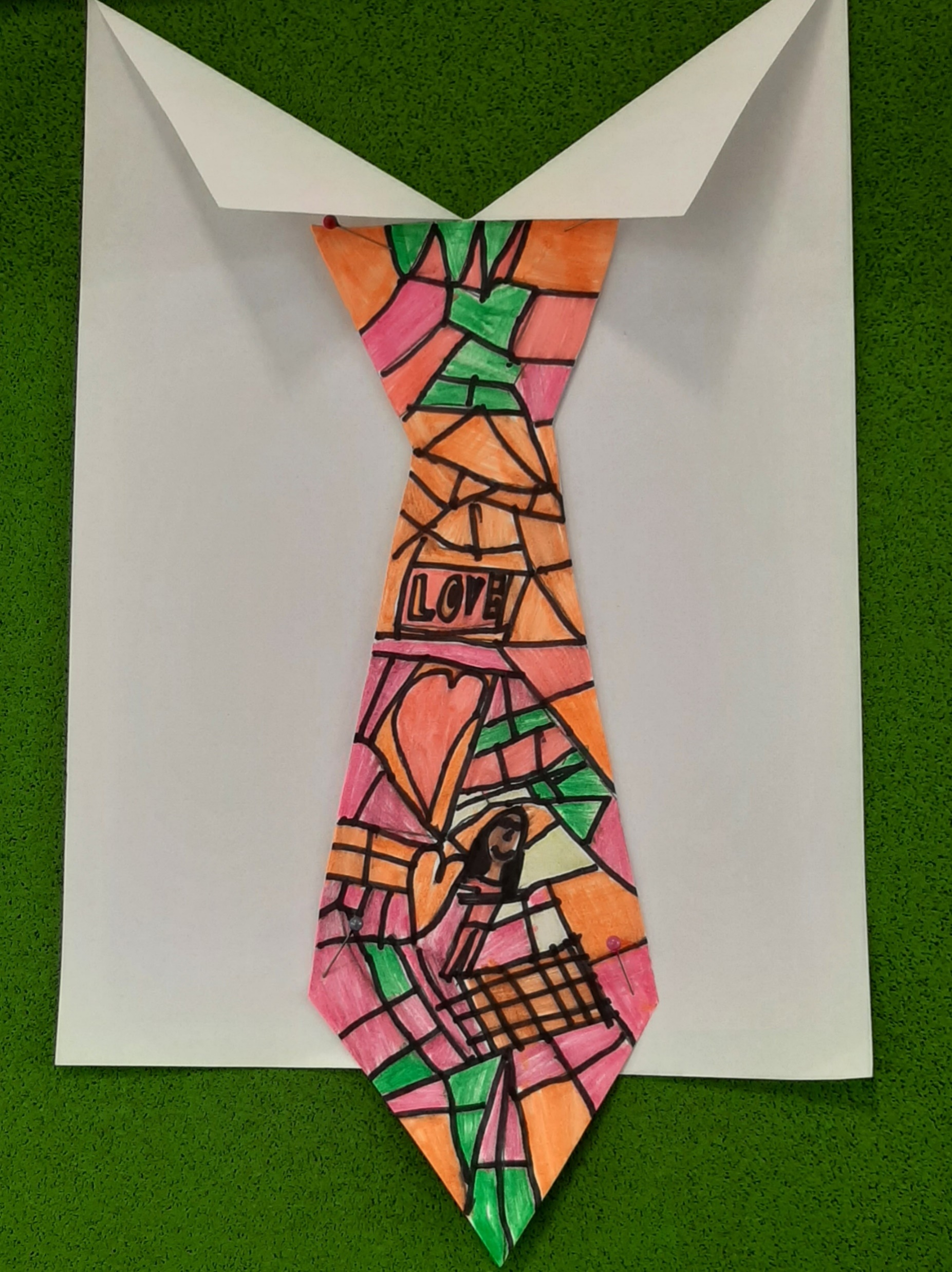 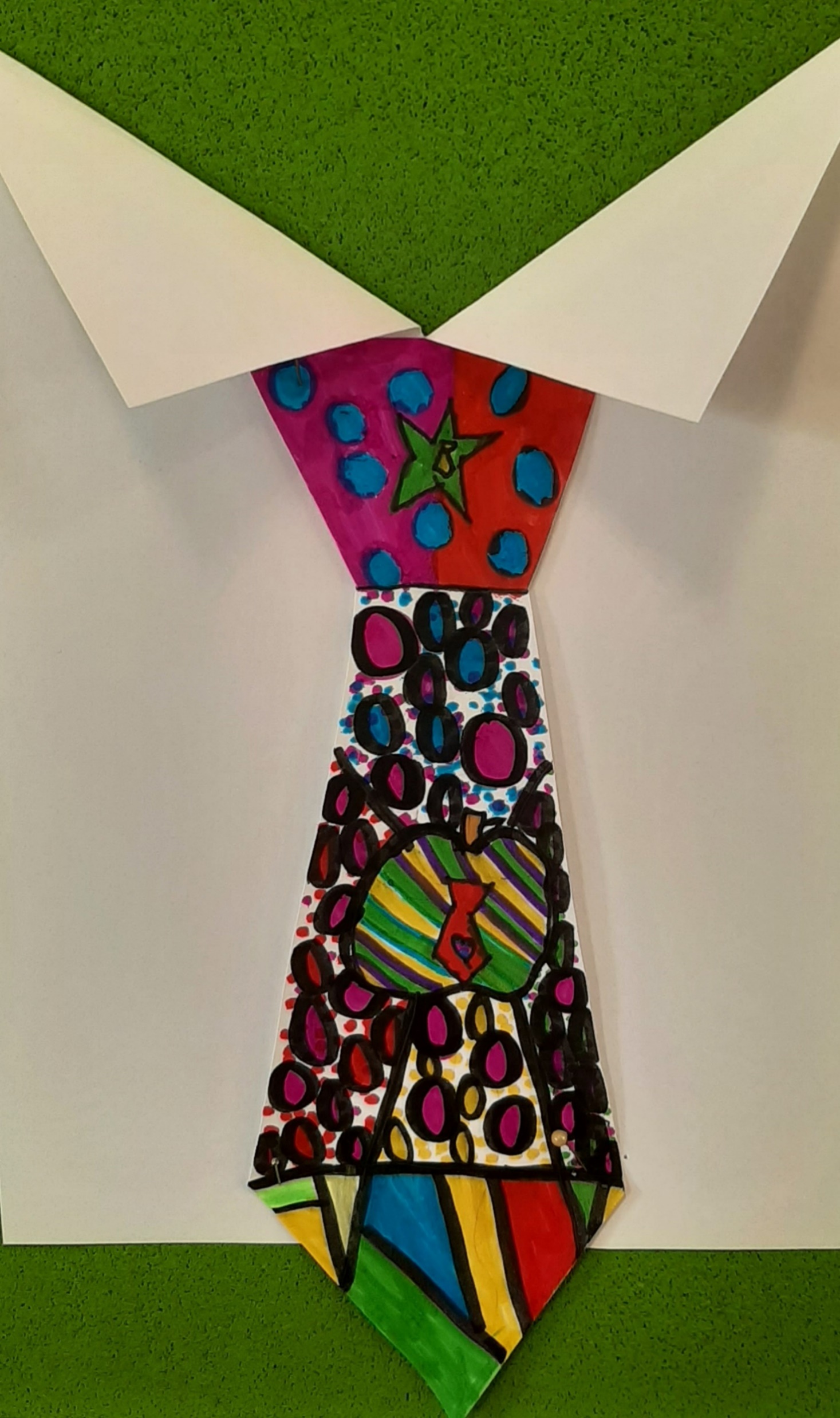 3 ∙ 2 = 6
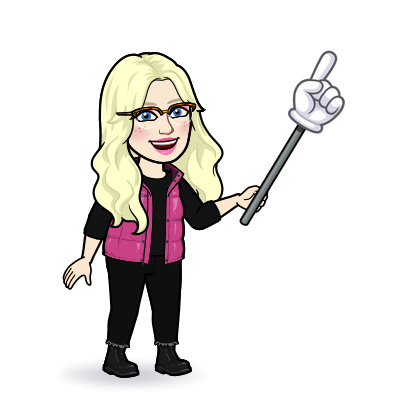 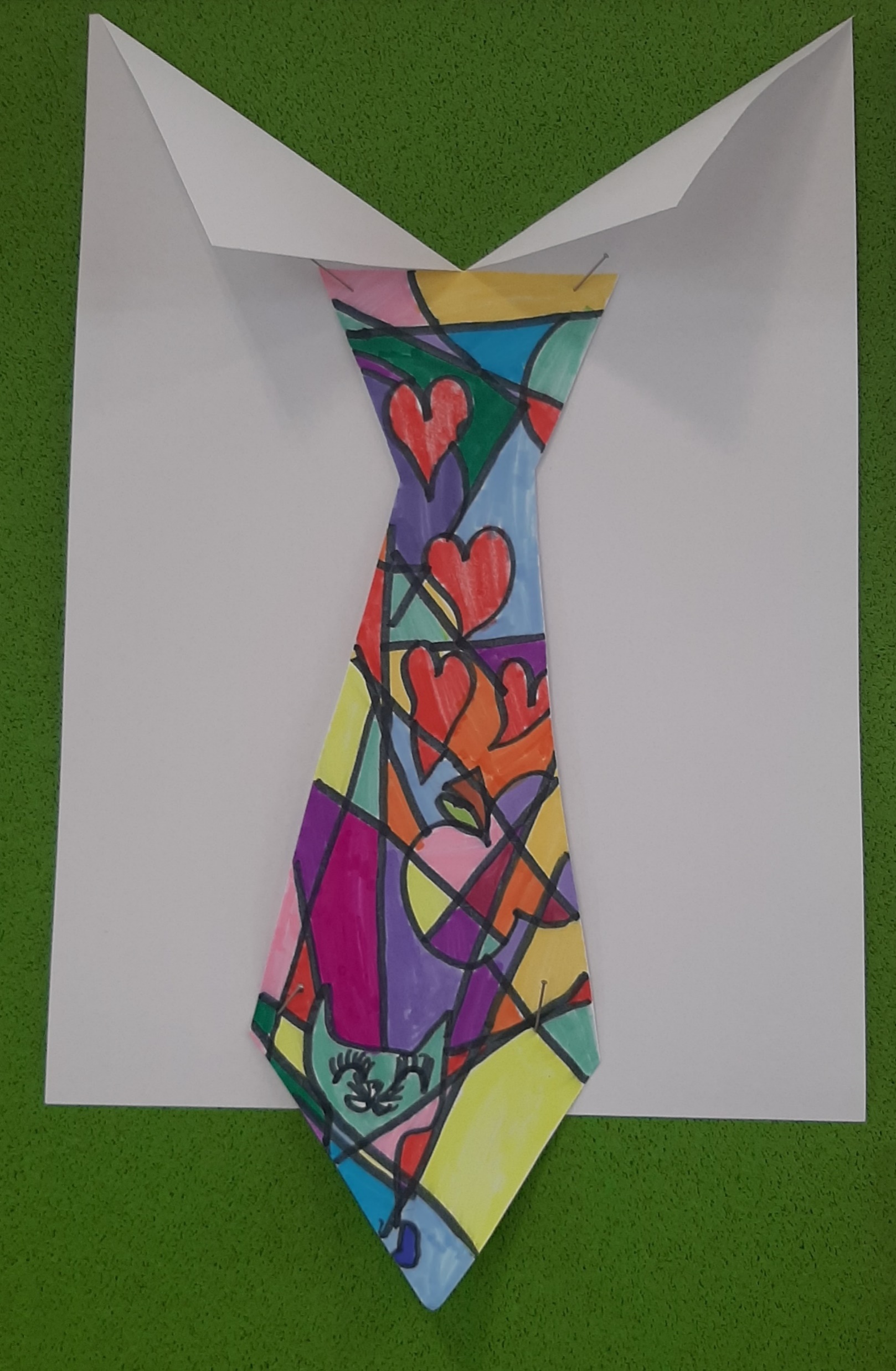 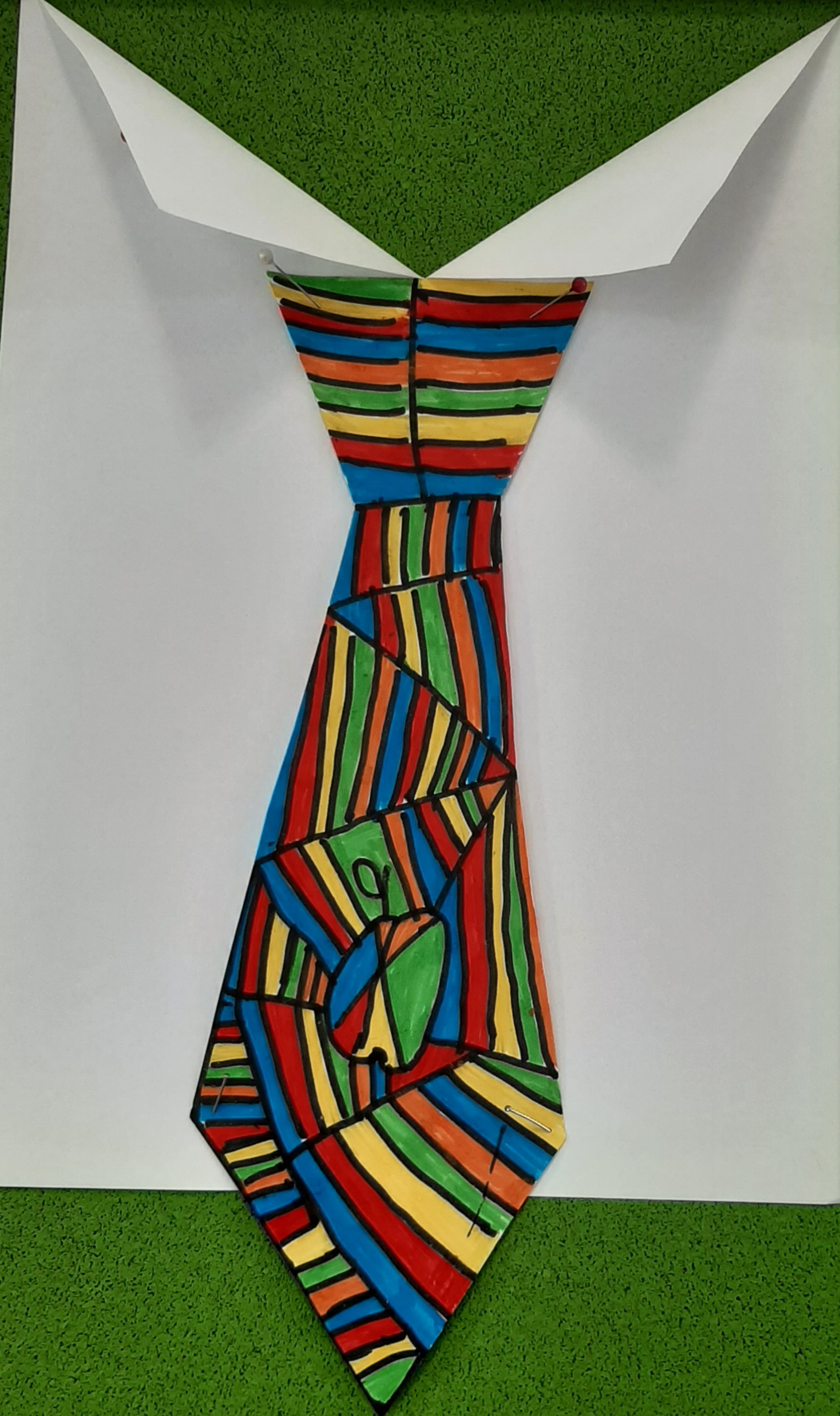 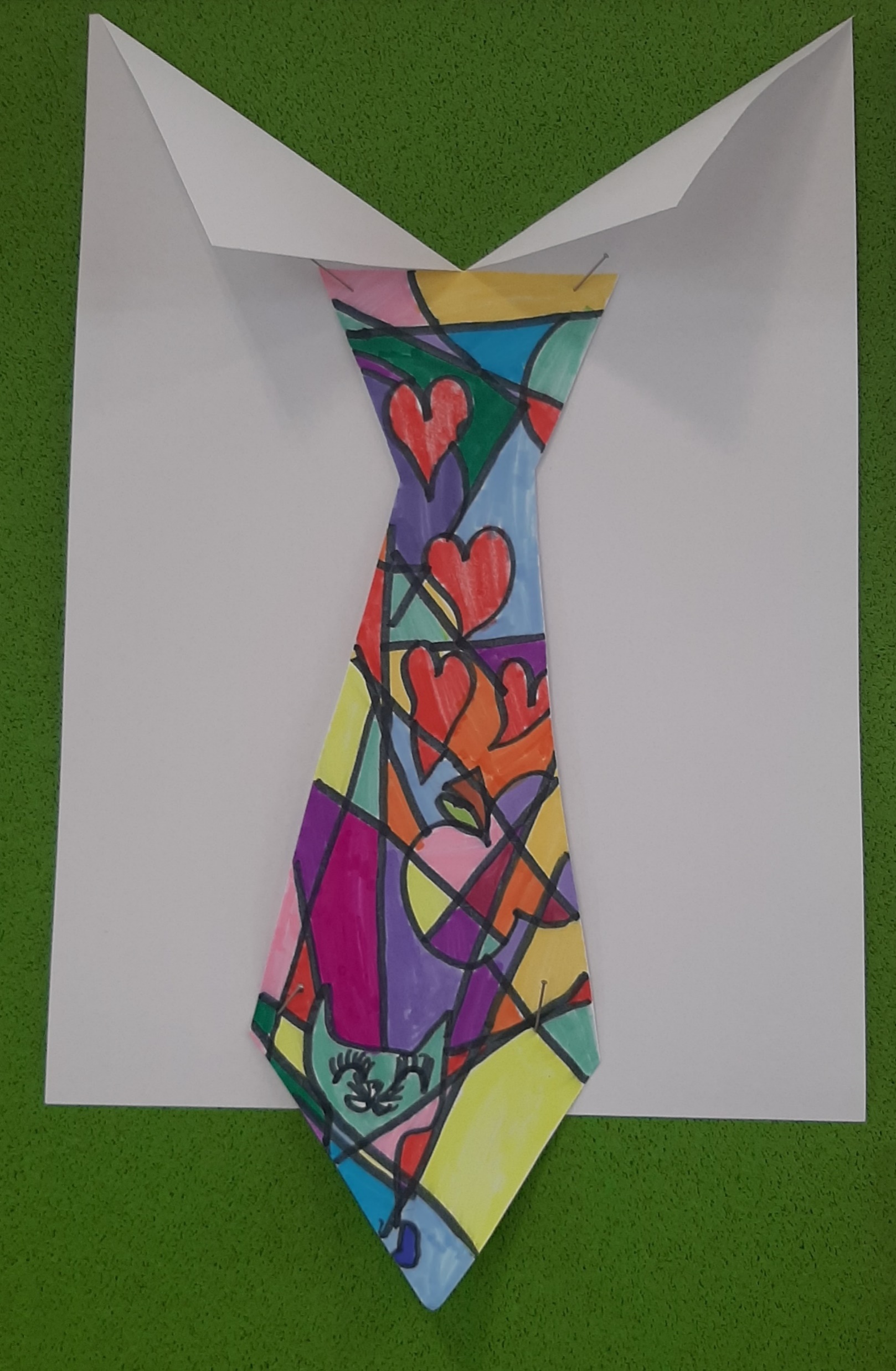 AKO ŠEST KRAVATA PODIJELIMO U DVIJE SKUPINE, KOLIKO ĆE IH BITI U SVAKOJ?


U SVAKOJ SKUPINI BIT ĆE TRI KRAVATE.
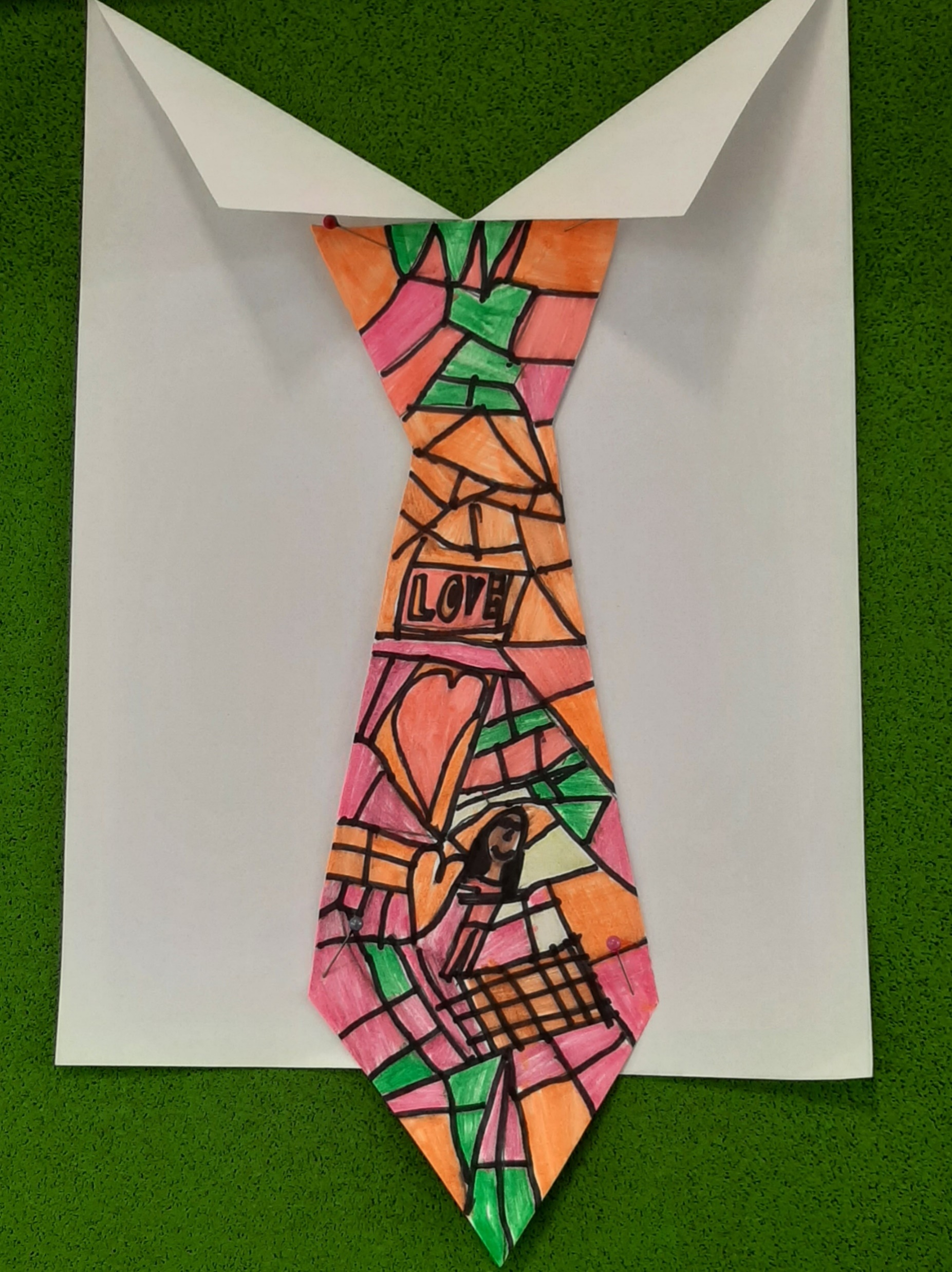 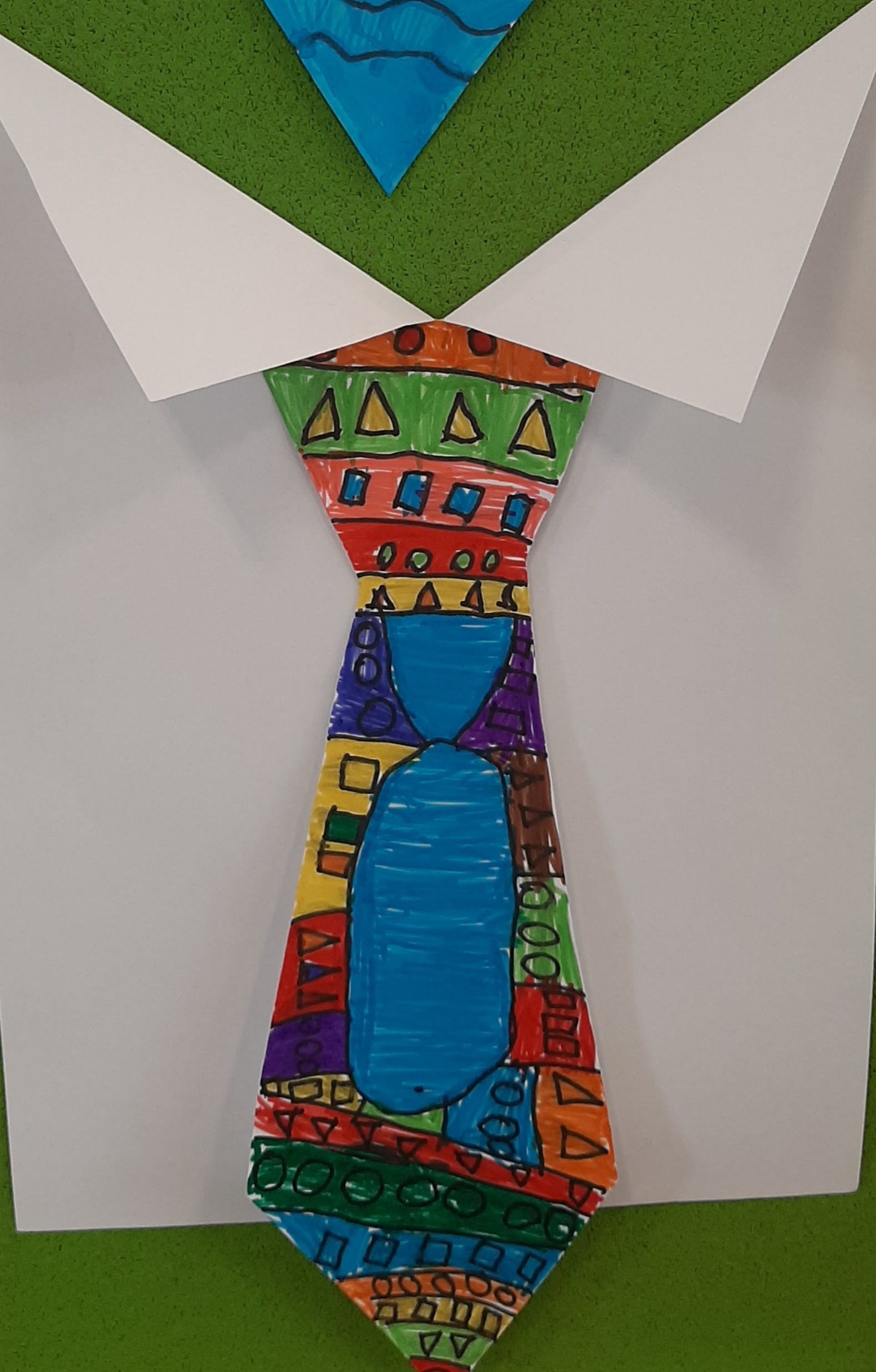 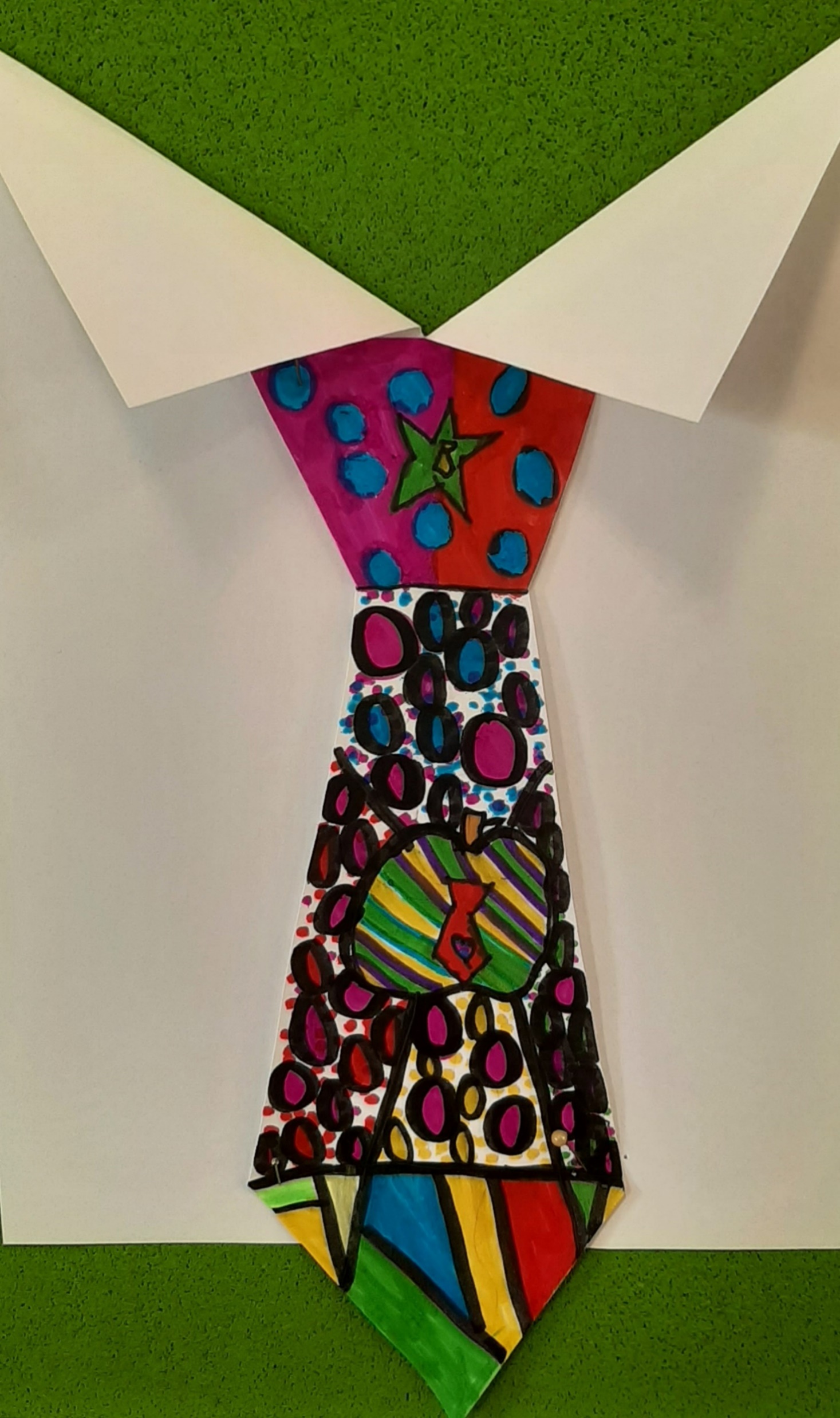 6 : 2 = 3
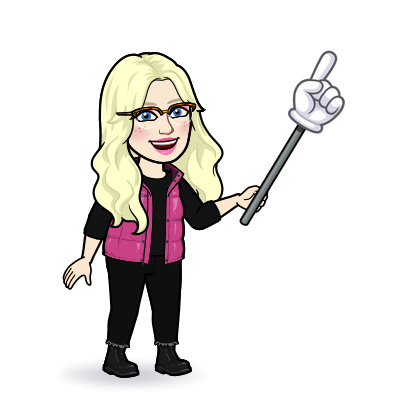 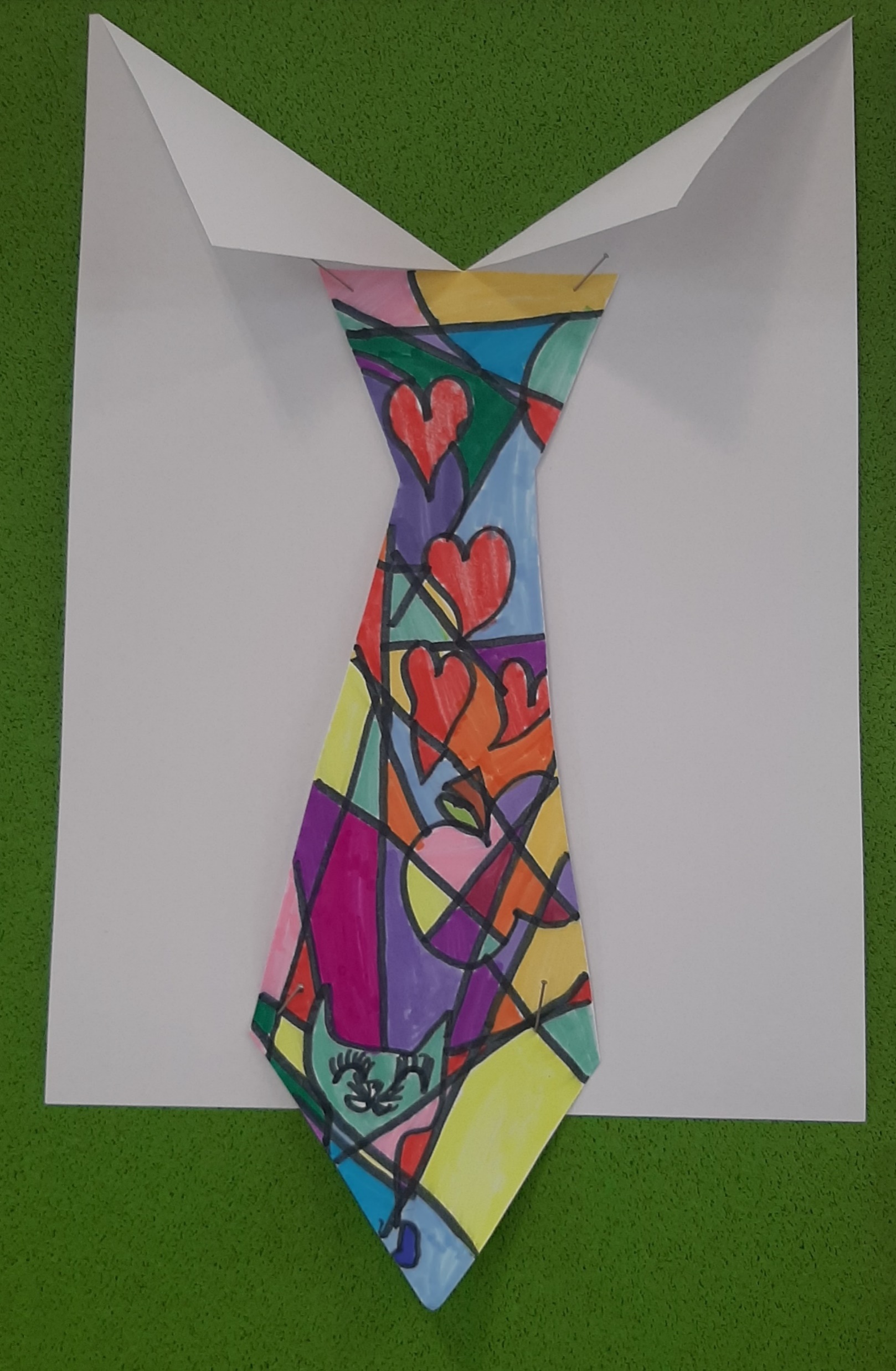 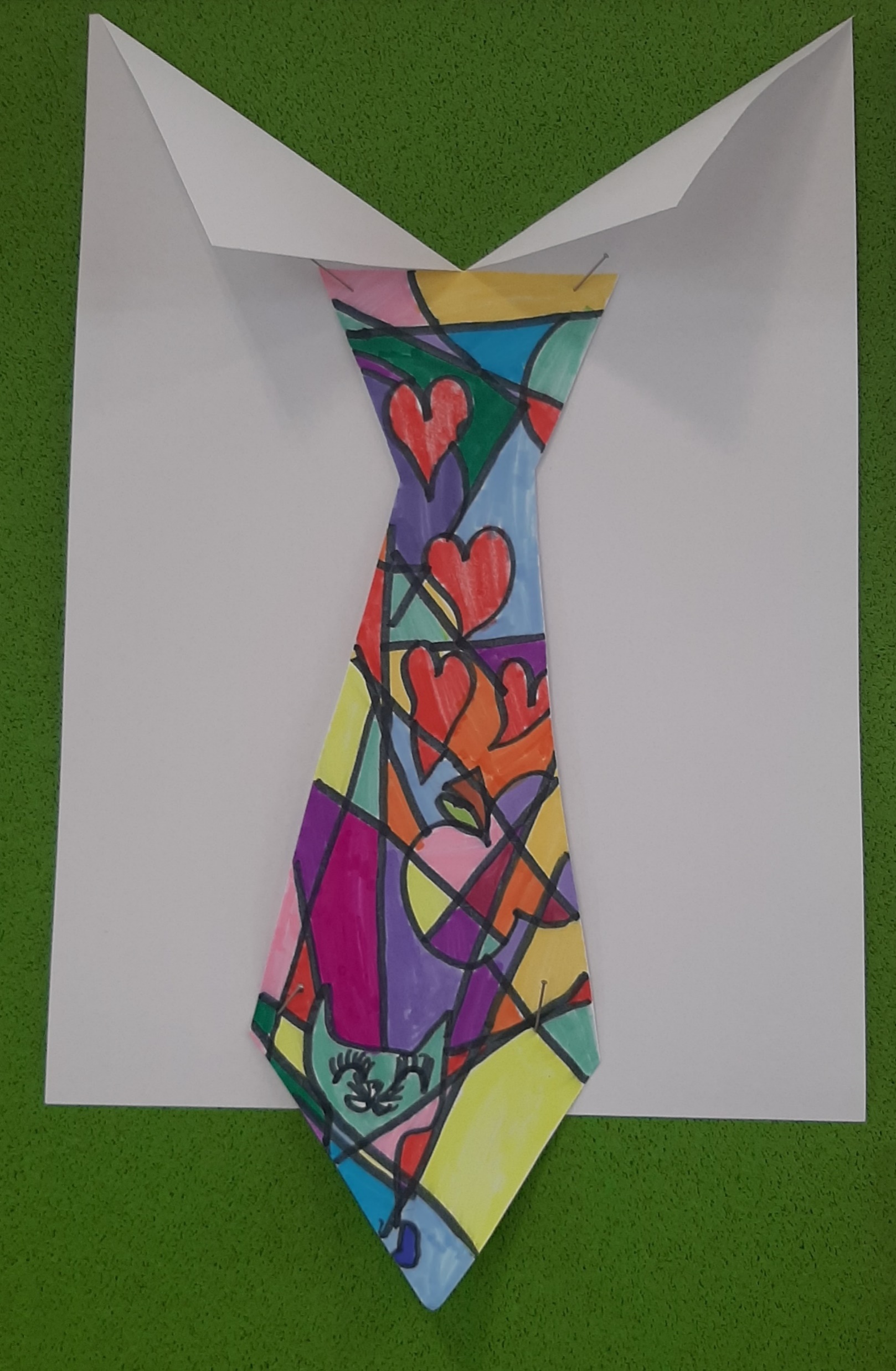 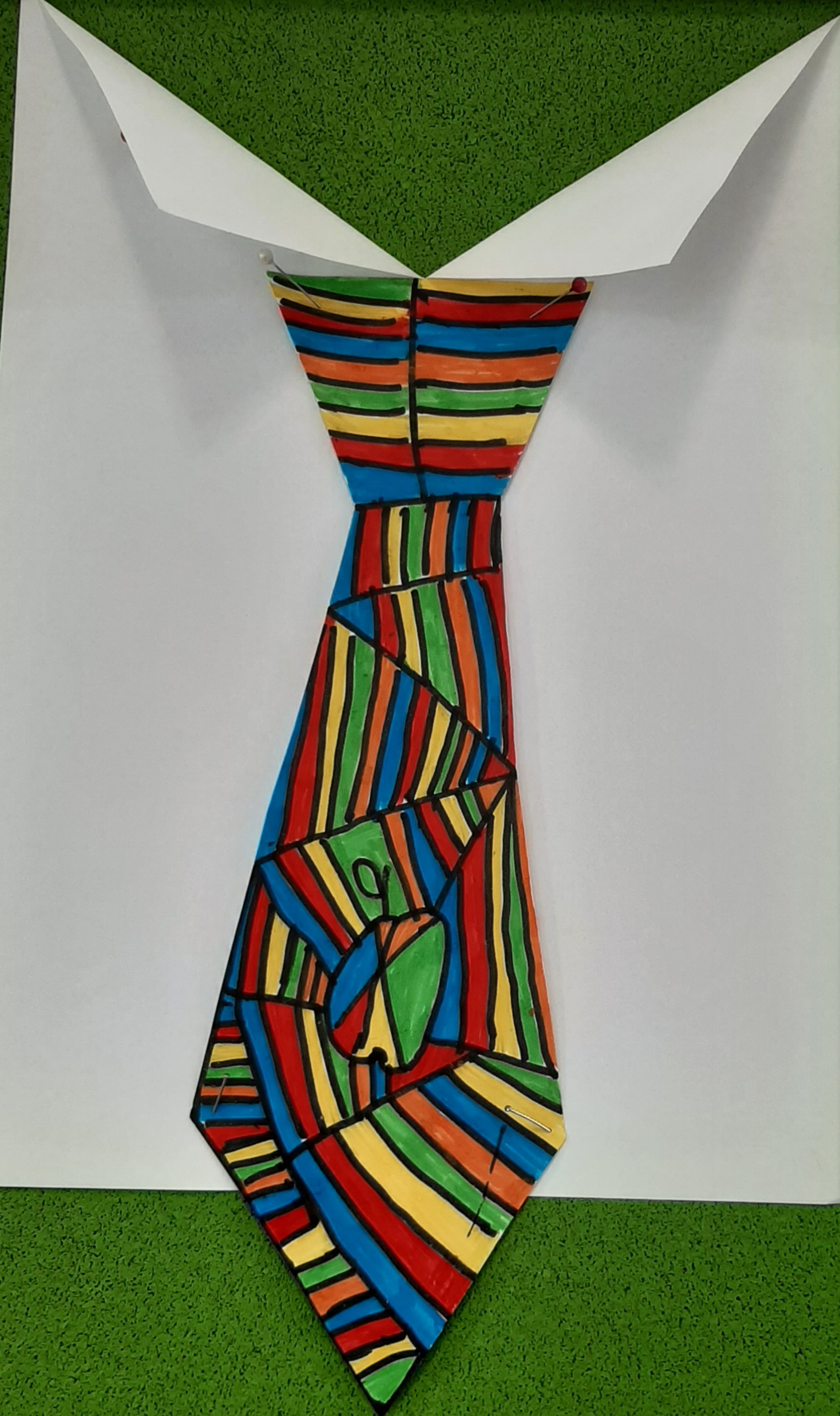 AKO ŠEST KRAVATA PODIJELIMO U TRI SKUPINE, KOLIKO ĆE IH BITI U SVAKOJ?


U SVAKOJ SKUPINI BIT ĆE DVIJE KRAVATE.
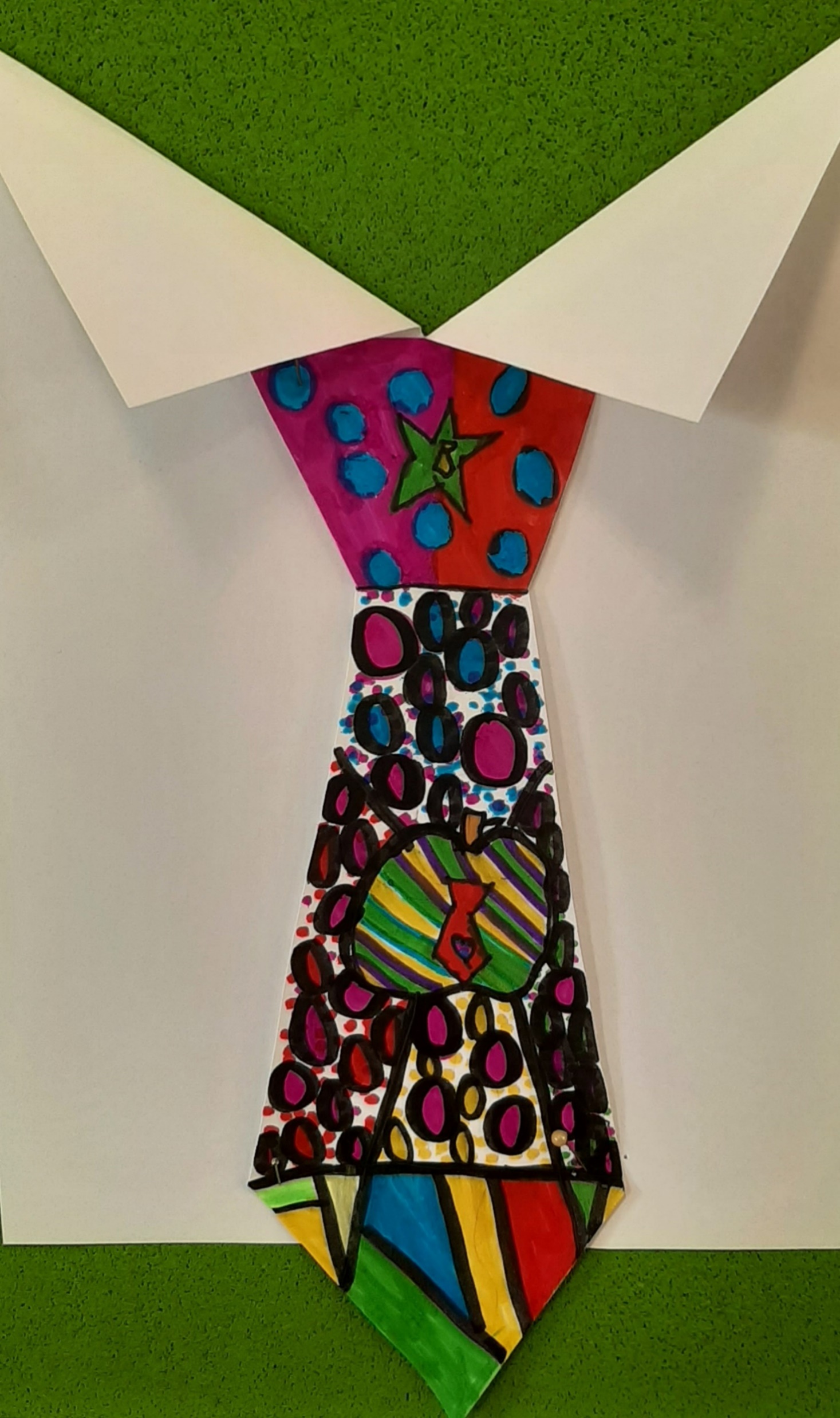 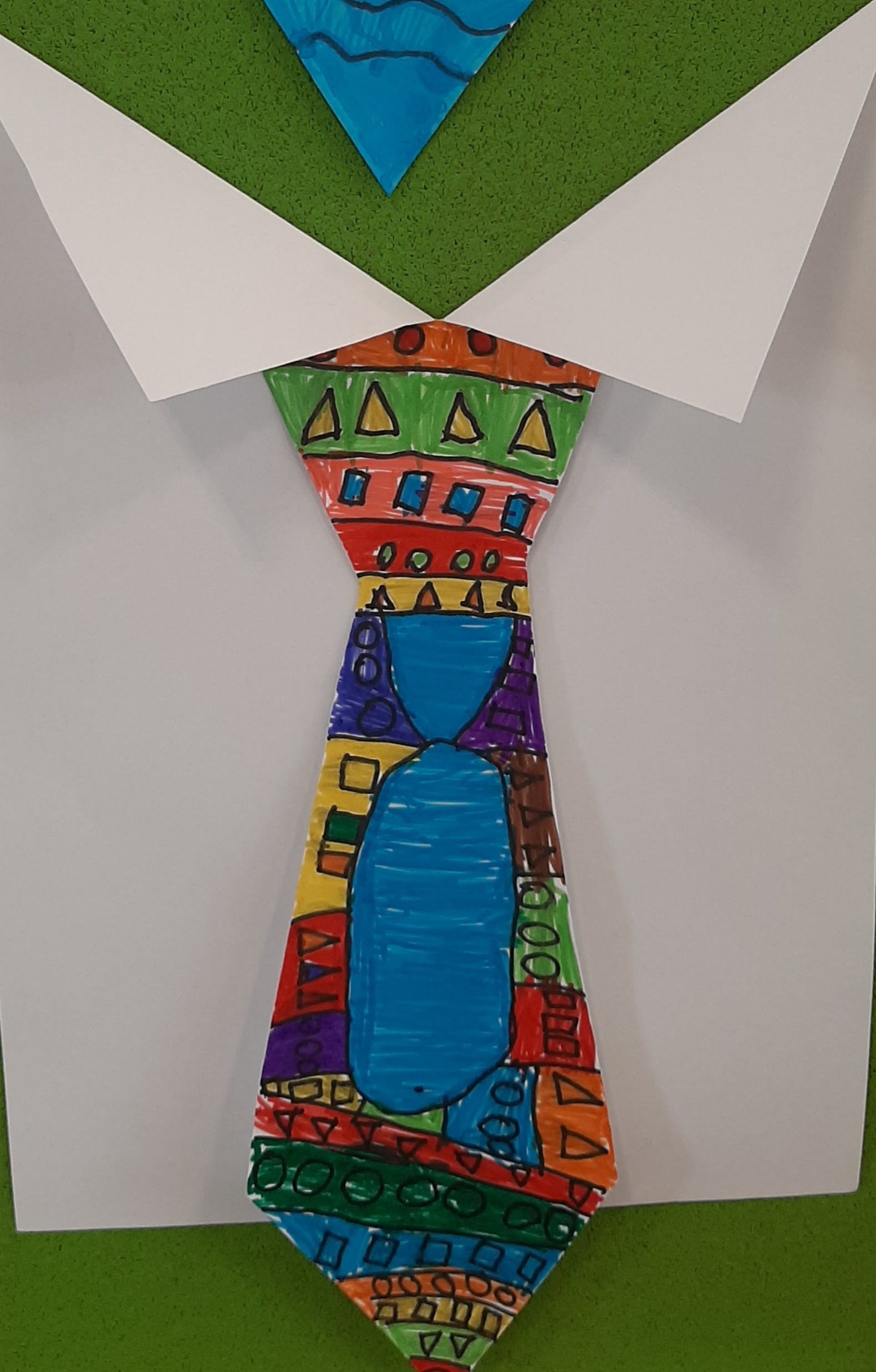 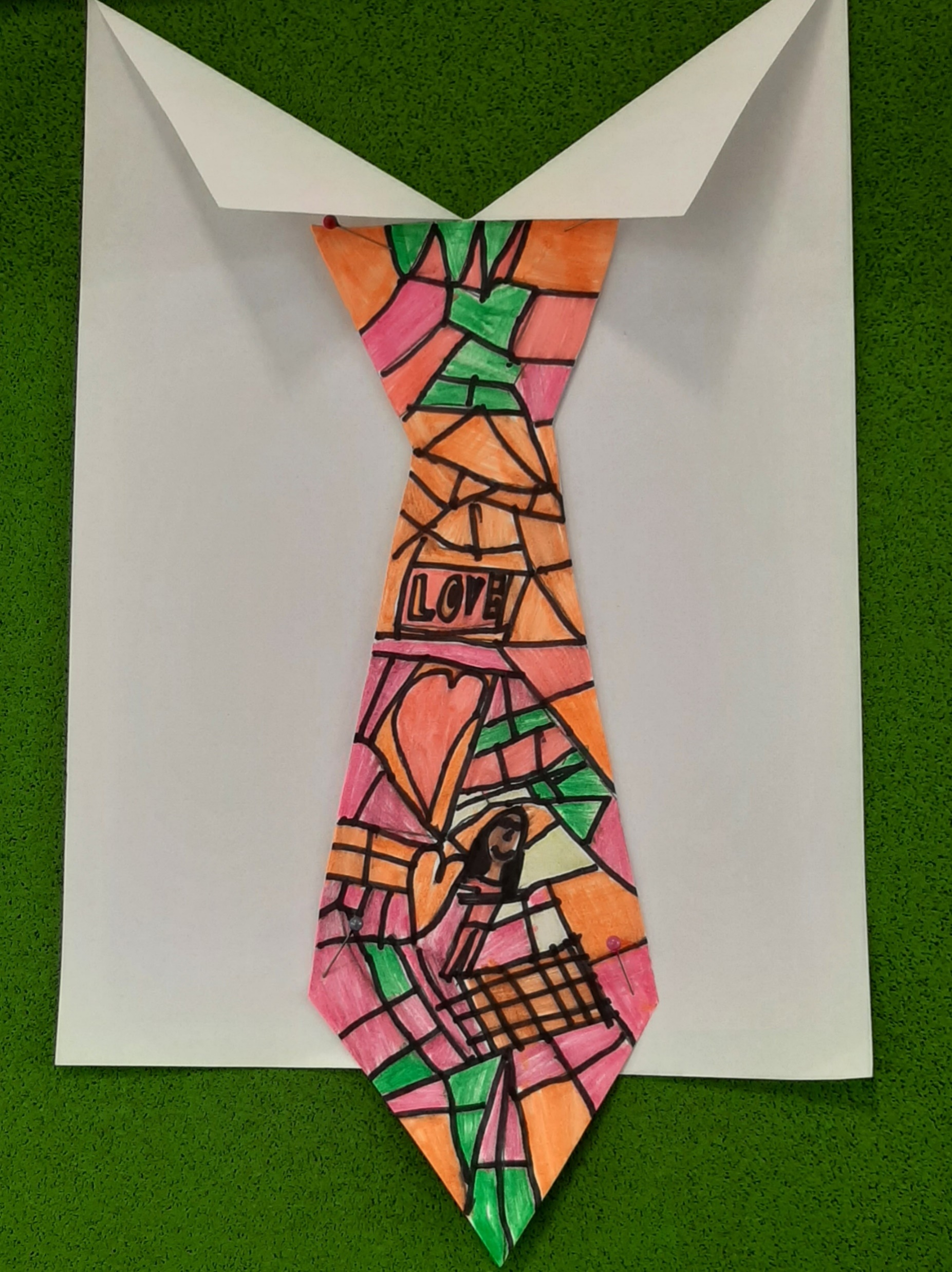 6 : 3 = 2
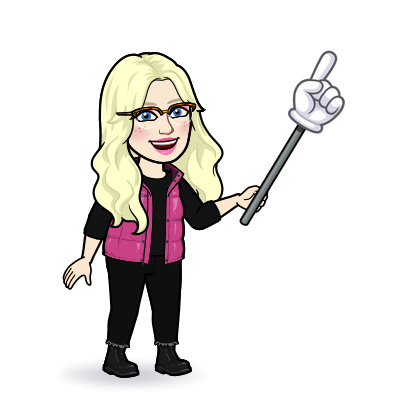 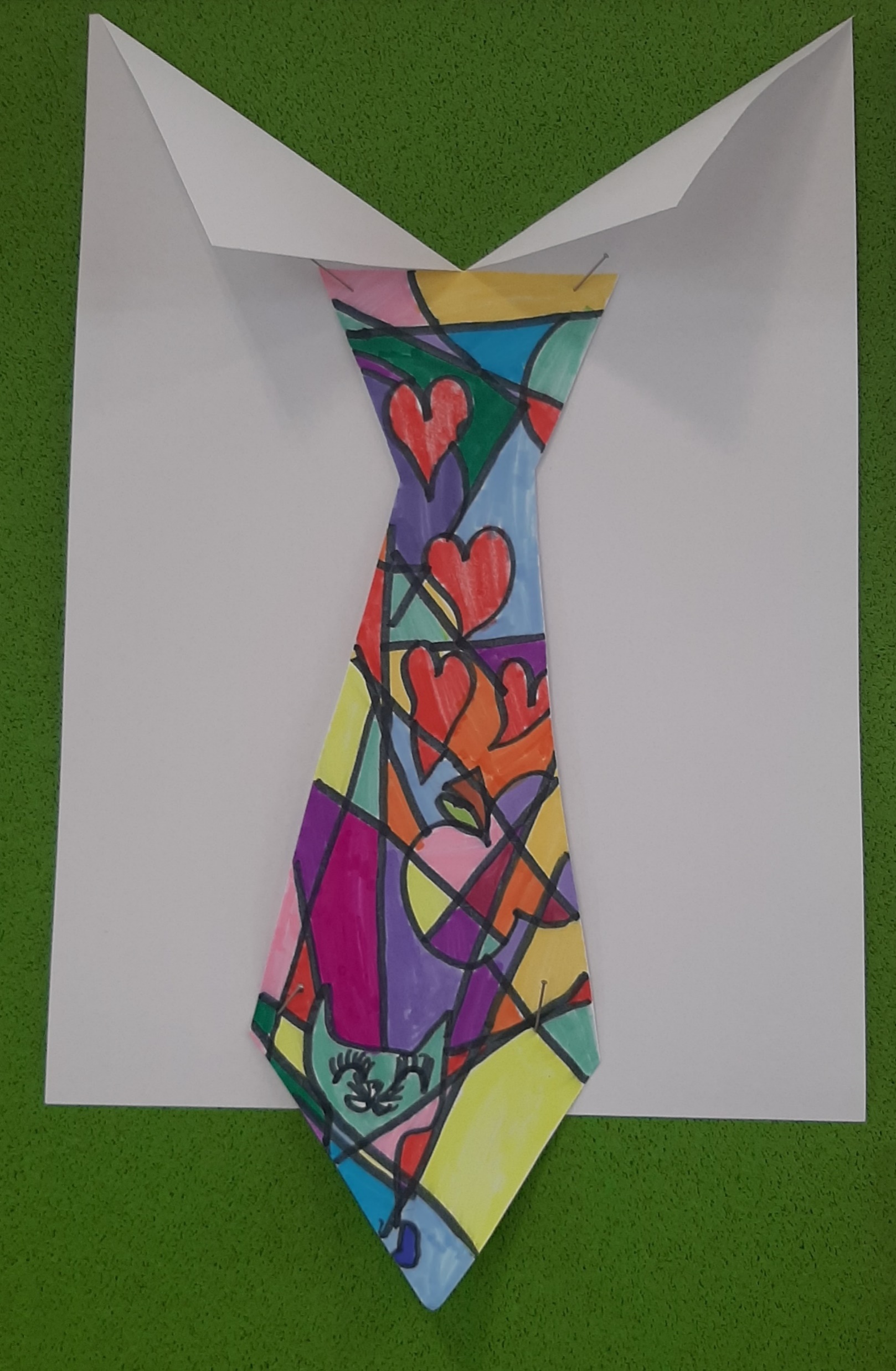 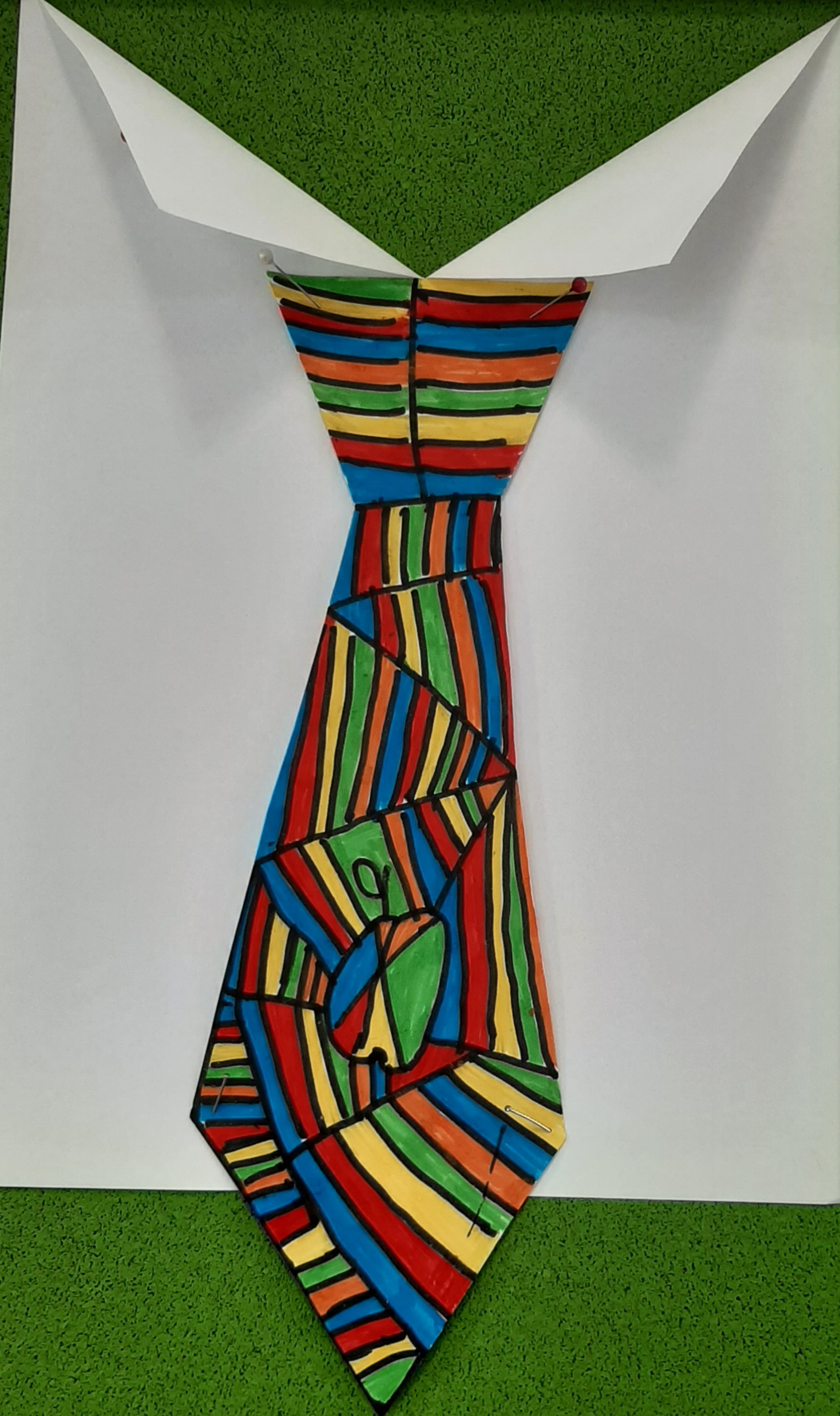 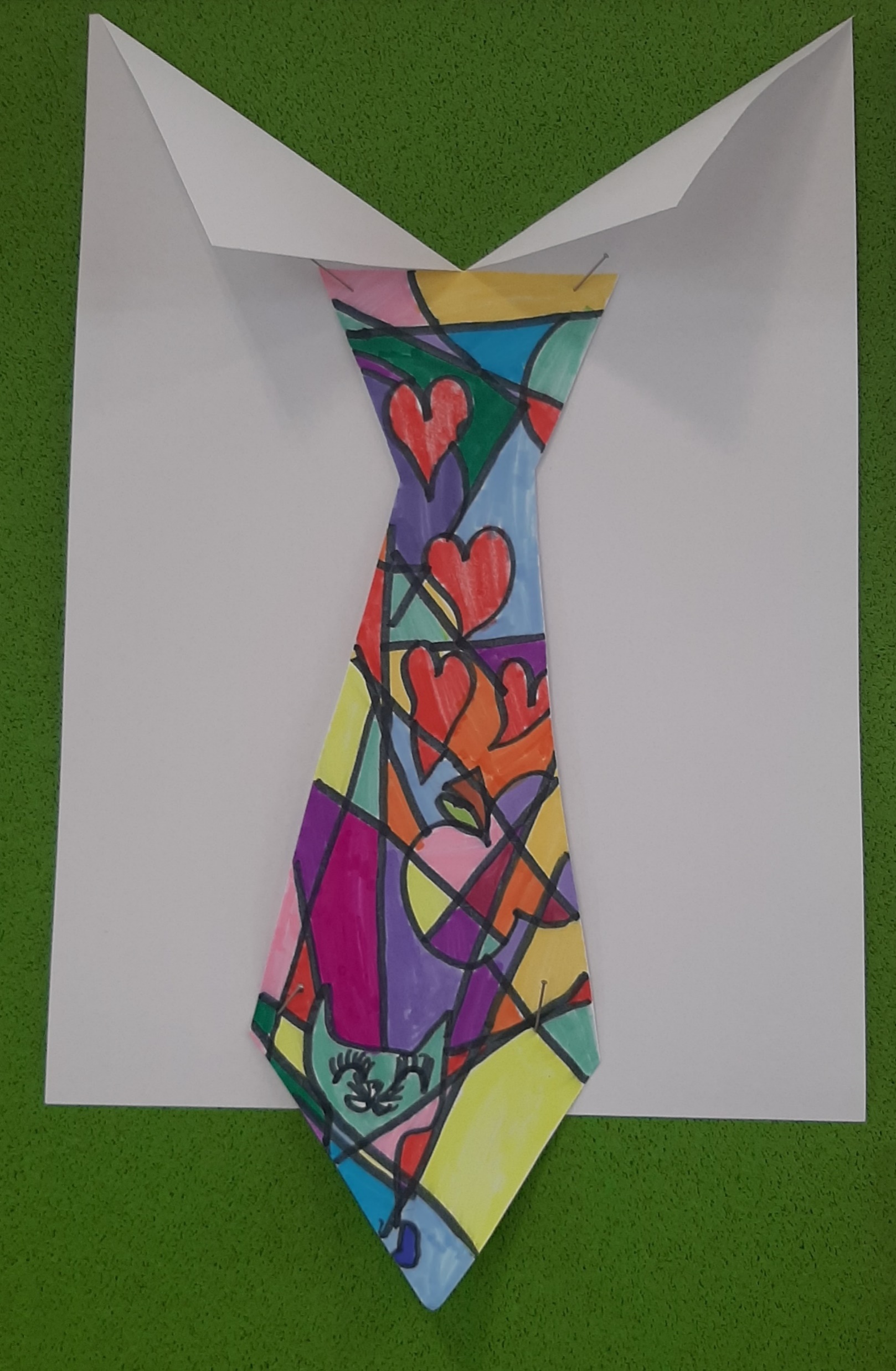 POGLEDAJTE KAKO JE POVEZANO MNOŽENJE I DIJELJENJE!
2 ∙ 3 = 6
6 : 2 = 3
6 : 3 = 2
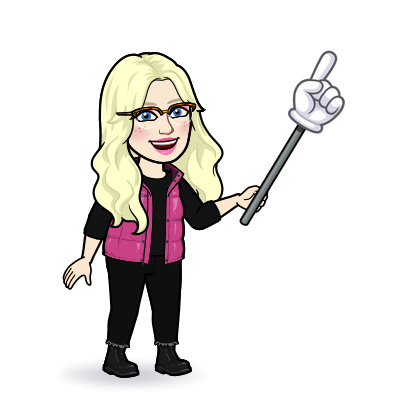 Ako umnožak podijelimo prvim faktorom, rezultat će biti drugi faktor.
Ako umnožak podijelimo drugim faktorom, rezultat će biti prvi faktor.